Wystąpienie Prezesa Oddziału Gdańsk SEP
mgr inż. Waldemara Dunajewskiegona Walnym Zgromadzeniu Oddziału 

KADENCJA
25.02.2014 – 12.03.2018
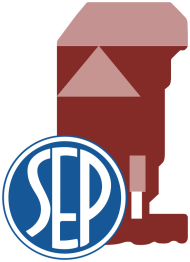 Stowarzyszenie Elektryków Polskich Oddział Gdańsk
Władze wybrane 25.02.2014 r.po ukonstytuowaniu
Prezes: 		Dunajewski Waldemar
Wiceprezesi :        	Zimniak Piotr
                             	Rynkowski Adam
                             	Kuczkowski Grzegorz
Skarbnik:              	Szumichora Zuzanna
Sekretarz:              	Waleński Krzysztof
Powyższe osoby stanowiły również Prezydium Zarządu.
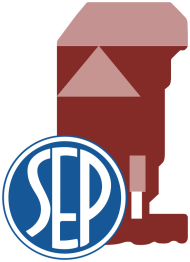 Stowarzyszenie Elektryków Polskich Oddział Gdańsk
Władze wybrane 25.02.2014 r.
Andrzejewska Anna
Bartkiewicz Łukasz
Jabłonka Jan
Kuczyński Andrzej
Kuźma Emil
Nowosielski Andrzej
Rusin Marek
Stromski Brunon
Szuman Paweł
Wojtas Stanisław
ZARZĄD ODDZIAŁU
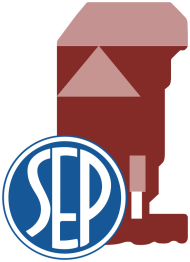 Stowarzyszenie Elektryków Polskich Oddział Gdańsk
Władze wybrane 25.02.2014 r.
KOMISJA REWIZYJNA
Przewodniczący		Storoniak Tadeusz  	
Wiceprzewodniczący	Stankiewicz Grzegorz	
Sekretarz			Boiwko Mateusz	
Członek komisji		Adamska Urszula	
Członek komisji		Kiełczyński Mikołaj
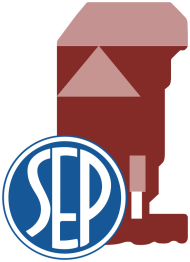 Stowarzyszenie Elektryków Polskich Oddział Gdańsk
Władze wybrane 25.02.2014 r.
SĄDKOLEŻEŃSKI
Przewodniczący		Wolny Andrzej
Wiceprzewodniczący	Boryń Henryk
Sekretarz			Czupryński Bogdan
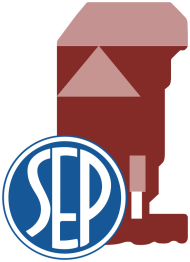 Stowarzyszenie Elektryków Polskich Oddział Gdańsk
Zmiany w kadencji
Powołania i uzupełnienia:

Kol. Rusin Marek - Wiceprezes - 8 grudnia 2014 r.
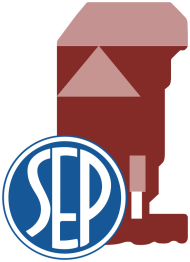 Stowarzyszenie Elektryków Polskich Oddział Gdańsk
Posiedzenia w kadencji
Liczba posiedzeń w kadencji :Prezydium  Oddziału –  48Zarządu Oddziału – 39Ilość podjętych uchwał - 71
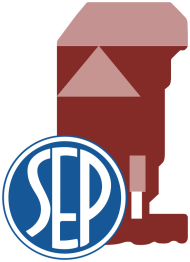 Stowarzyszenie Elektryków Polskich Oddział Gdańsk
Nadzwyczajne Walne Zgromadzenie Oddziału Gdańsk SEP
NWZO w którym udział wzięło 47 delegatówodbyło się w dniu 8 grudnia 2014 r.
W trakcie NWZO :

- Przeprowadzono głosowanie nad przyjęciem Regulaminu Zarządu Oddziału Gdańsk SEP z poprawkami,
- Przeprowadzono głosowanie nad przyjęciem Regulaminu Nadania Godności  Honorowego Prezesa  Oddziału Gdańsk SEP z poprawkami.
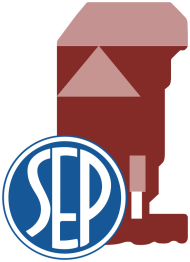 Stowarzyszenie Elektryków Polskich Oddział Gdańsk
Funkcjonowanie Biura w okresie kadencji
W minionej kadencji na stanowisku Kierownika Biura SEP Oddział Gdańsk zatrudniona była kol. Bożena Rybiałek (wieloletni pracownik).
Zmiany w zatrudnieniu pracowników biura:
- zakończenie współpracy z kol. Tomaszem Jamróz – 05.2014
- zatrudnienie na stanowisku Referenta kol. Marka Behnke – 05.2014 – który  
  obecnie zajmuje stanowisko Głównego specjalisty ds. administracyjnych
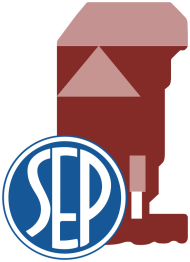 Stowarzyszenie Elektryków Polskich Oddział Gdańsk
Działające Agendy przy Oddziale
Ośrodek Rzeczoznawstwa			Kierownik Józef Muczyński
					następnie Marek Rusin
Rada Ośrodka Rzeczoznawstwa		Przewodniczący Adam Rynkowski
Rada Nadzorcza Komisji Kwalifikacyjnych	Przewodniczący Kazimierz GarbaczKomisja ds. Odznaczeń i Wyróżnień		Przewodniczący Andrzej Wawrzyński
Zarząd Funduszu Stypendialnego 		Przewodniczący Zuzanna Szumichora
Sekcja Trakcji Elektrycznej 			Przewodniczący Andrzej Liszewski
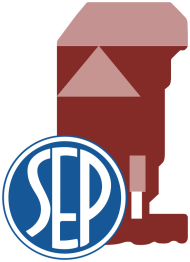 Stowarzyszenie Elektryków Polskich Oddział Gdańsk
Działające Agendy przy Oddziale cd.
Komisja Ochrony Odgromowej		      Przewodniczący Stanisław Wojtas
Komisja Normalizacji i Przepisów Bezp. Elekt.	      Przewodniczący Henryk Boryń
Komisja Historyczna			      Przewodniczący Dariusz Świsulski
Komisja ds. Młodzieży Szkół Ponadgimnazjalnych       Przewodniczący Mirosław Iwanina
Komisja EKOENERGIA			      Przewodniczący Mieczysław Ronkowski
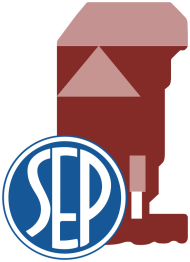 Stowarzyszenie Elektryków Polskich Oddział Gdańsk
Przedstawiciele Oddziału 
w FSNT-NOT
Komitet Gospodarki Energetycznej FSNT-NOT	Członek       Waldemar Dunajewski
Komisja Odznaczeń i Konkursów FSNT-NOT	Członek	    Zuzanna Szumichora

Zarząd Pomorskiej Rady FSNT-NOT w Gdańsku	Członek	     Andrzej Wawrzyński
Pomorska Rada FSNT-NOT w Gdańsku		Członek	     Waldemar Dunajewski
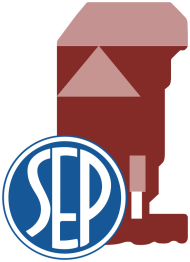 Stowarzyszenie Elektryków Polskich Oddział Gdańsk
Przedstawiciele Oddziału 
we władzach Centralnych SEP
Członek Zarządu Głównego oraz		Dariusz Świsulski Przewodniczący Komisji Historycznej			Komisja Współpracy z Zagranicą		Waldemar Dunajewski
Komisja Odznaczeń i Wyróżnień		Zuzanna Szumichora
Komisja Norm i Przepisów Elektrycznych		Henryk Boryń i Piotr Zimniak
Komisja Uprawnień Zawodowych i SZI		Emil Kuźma i Adam Rynkowski
Centralna Komisja ds. Współpracy z PIIB		Edward Grzegorczyk
Rada Nadzorcza IR SEP			Adam Rynkowski
Polski Komitet Ochrony Odgromowej SEP		Stanisław Wojtas i Marek Olesz
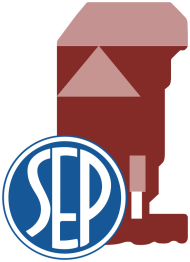 Stowarzyszenie Elektryków Polskich Oddział Gdańsk
Stan osobowy w Oddziale
Stan osobowy ulega  ciągłym zmianom. Na dzień 31.12.2017 r. Oddział posiadał 1350 zarejestrowanych członków w tym:- inżynierów	751
-  techników    	205
-  pozostałych  	394
W powyższych liczbach znajdują się :	kobiety   	                      171
                                         		emeryci i renciści  	     76
                                             studenci i uczniowie   646Ilość Kół w Oddziale na chwilę obecną wynosi 23
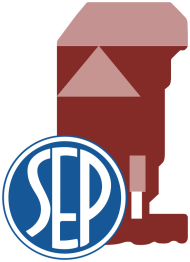 Stowarzyszenie Elektryków Polskich Oddział Gdańsk
Realizacja uchwał WZO
z 25.02.2014 r.
Wnioski zgłoszone na Walnym Zgromadzeniu Delegatów Oddziału w dniu 25 lutego 2014 roku:

Uaktywnienie działalności oddziałowych komisji i sekcji,
rozdzielenie funkcji społecznych i etatowych członków Zarządu Oddziału,
rozdzielenie funkcji Komisji Egzaminacyjnych i Rady Nadzorczej Komisji Kwalifikacyjnej,
przywrócenie w Oddziale Gdańsk SEP  sekcji tzw. „słaboprądowej”,
zgłoszenie wniosku na WZD w Szczecinie w sprawie zmiany Statutu SEP – wprowadzenie statusu „członka zwyczajnego nieczynnego”.
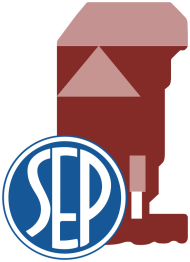 Stowarzyszenie Elektryków Polskich Oddział Gdańsk
Wyniki finansowe
W trakcie kadencji przeprowadzono badanie finansowe przez biegłą księgową za rok 2017.
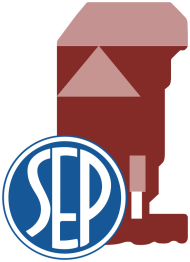 Stowarzyszenie Elektryków Polskich Oddział Gdańsk
Wyniki finansowe cd.
Wszystkie uwagi zgłoszone w trakcie badania przez biegłego rewidenta zostały wdrożone do realizacji niezwłocznie.

Kadencja zamknęła się zyskiem 162.608,14 zł. Od omawianej kwoty należałoby odjąć kwotę 38.100 zł będącą sumą uchwał o odpisach na Fundusz Koleżeński i Fundusz Nagród. Po uwzględnieniu odpisów z lat 2014 i 2015 kadencja na koniec roku 2017 zamknęła się zyskiem netto 124.508,14 zł.
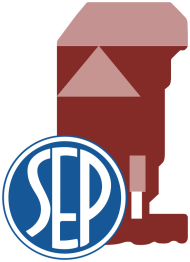 Stowarzyszenie Elektryków Polskich Oddział Gdańsk
Działalność Komisji Egzaminacyjnych
Przy SEP Oddział Gdańsk działają cztery Komisje Kwalifikacyjne. W okresie od 2014 roku do 2017 roku komisje przeegzaminowały łącznie:
20.459 osoby.
 
Dochody z działalności Komisji Kwalifikacyjnych są znaczącym źródłem zasilenia budżetu SEP Oddział Gdańsk.
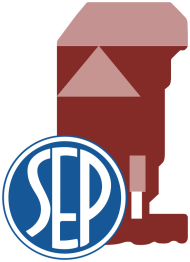 Stowarzyszenie Elektryków Polskich Oddział Gdańsk
Kursy i Szkolenia
SEP Oddział Gdańsk posiada status Niepublicznej Placówki Kształcenia Ustawicznego który potwierdzony został przez  Prezydenta Miasta Gdańska w 2011 roku.

W latach 2014-2017 zorganizowano 144 kursy i około 12 konsultacji szkoląc łącznie grupę osób w liczbie 3.091
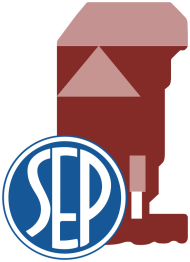 Stowarzyszenie Elektryków Polskich Oddział Gdańsk
Odznaczenia
Na wiosek Komisji Odznaczeń SEP Oddział Gdańsk w minionej kadencji zostało odznaczonych i wyróżnionych ponad 100 Członków naszego Stowarzyszenia.
Były to odznaczenia i wyróżnienia SEP, w tym  wyróżnienie  SEP Oddział Gdańsk : Medal im. Prof. Stanisława Szpora jak również odznaczenia nadawane przez FSNT-NOT.
Wręczone odznaczenia i wyróżnienia SEP :
- Szafirowa Odznaka Honorowa,
- Złota Odznaka Honorowa,
- Srebrna Odznaka Honorowa ,
- Medal im. Prof. Stanisława Szpora,
- Medal im. Prof. Stanisława Fryzego,
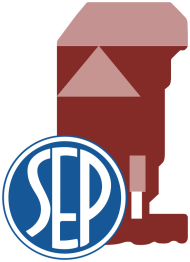 Stowarzyszenie Elektryków Polskich Oddział Gdańsk
Odznaczenia cd.
- Medal im. Prof. Mieczysława Pożarskiego,
- Medal im. Prof. Jana Obrąpalskiego,
- Medal im. Prof. Włodzimierza Krukowskiego,
- Medal im. Inż. Michała Doliwo Dobrowolskiego,
- Pamiątkowy Dyplom 50-lecia i 60-lecia Aktywnej Działalności w SEP.
Wręczone odznaczenia i wyróżnienia FSNT-NOT :
- Diamentowa Odznaka Honorowa,
- Złota Odznaka Honorowa,
- Srebrna Odznaka Honorowa,
- Medal im. Prof. Feliksa Kucharzewskiego.
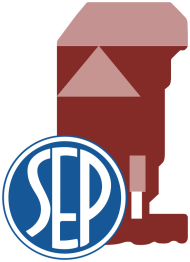 Stowarzyszenie Elektryków Polskich Oddział Gdańsk
Komisja Seniorów SEP Oddział Gdańsk
Komisja prowadzi szeroką działalność pomocy koleżeńskiej, między innymi: wsparcie finansowe, upominki z okazji jubileuszy urodzin, pomoc w przypadku choroby czy uczestnictwo w pogrzebach zmarłych członków. Przewodniczącym Komisji jest kol. Władysław Parchowski.
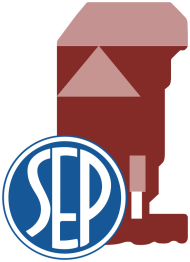 Stowarzyszenie Elektryków Polskich Oddział Gdańsk
Działalność Studenckiego Koła SEP PG
Dużym sukcesem w minionej kadencji  SEP Oddział Gdańsk jest ożywienie działalności studentów, dzięki czemu prawie połowa członków w naszym Oddziale, to ludzie poniżej 25-go roku  życia. 
 Zarząd SEP Oddział Gdańsk wspiera działalność młodych nie tylko poprzez wsparcie finansowe, ale również przez  udzielanie cennych porad i wskazówek czy udzielanie stypendiów dla wybitnie zdolnych. Organizowany corocznie „Konkurs na najlepszą pracę dyplomową” z pulą nagród wynoszącą 10.000 zł jest zaś szansą wygrania nie tylko dużej kwoty pieniężnej, ale również możliwości zaprezentowania swojej pracy szerszemu środowisku.
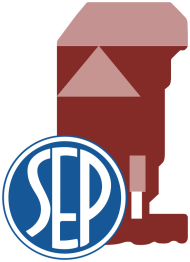 Stowarzyszenie Elektryków Polskich Oddział Gdańsk
Działalność Studenckiego Koła SEP PG
XVI ODME  Ogólnopolskie Dni Młodego Elektryka 2014
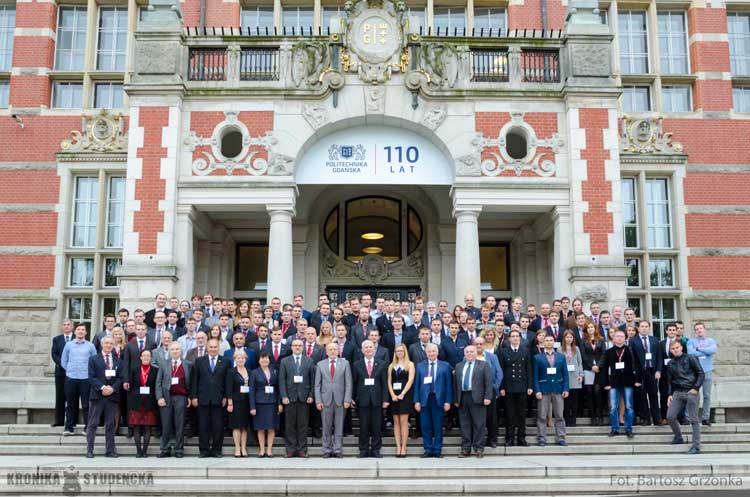 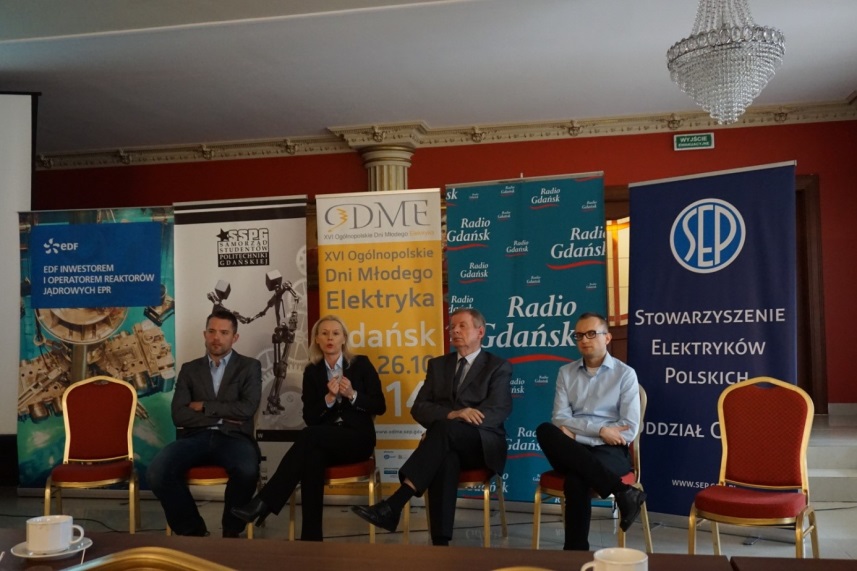 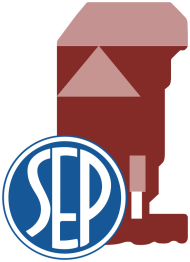 Stowarzyszenie Elektryków Polskich Oddział Gdańsk
Działalność Studenckiego Koła SEP PG
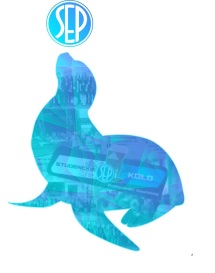 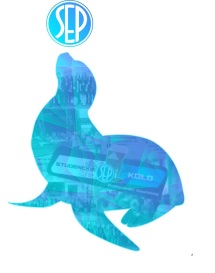 Festiwal Organizacji i Kół Akademickich (FOKA) orazPG OPEN
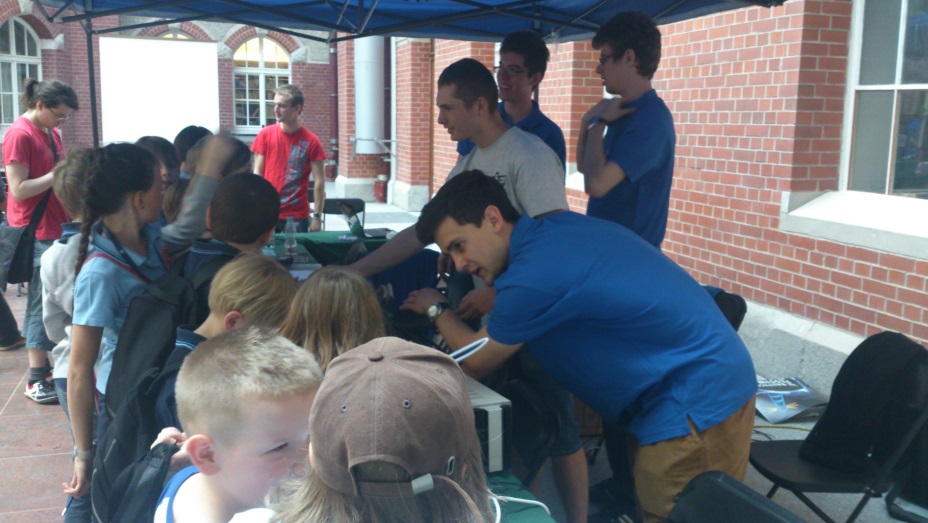 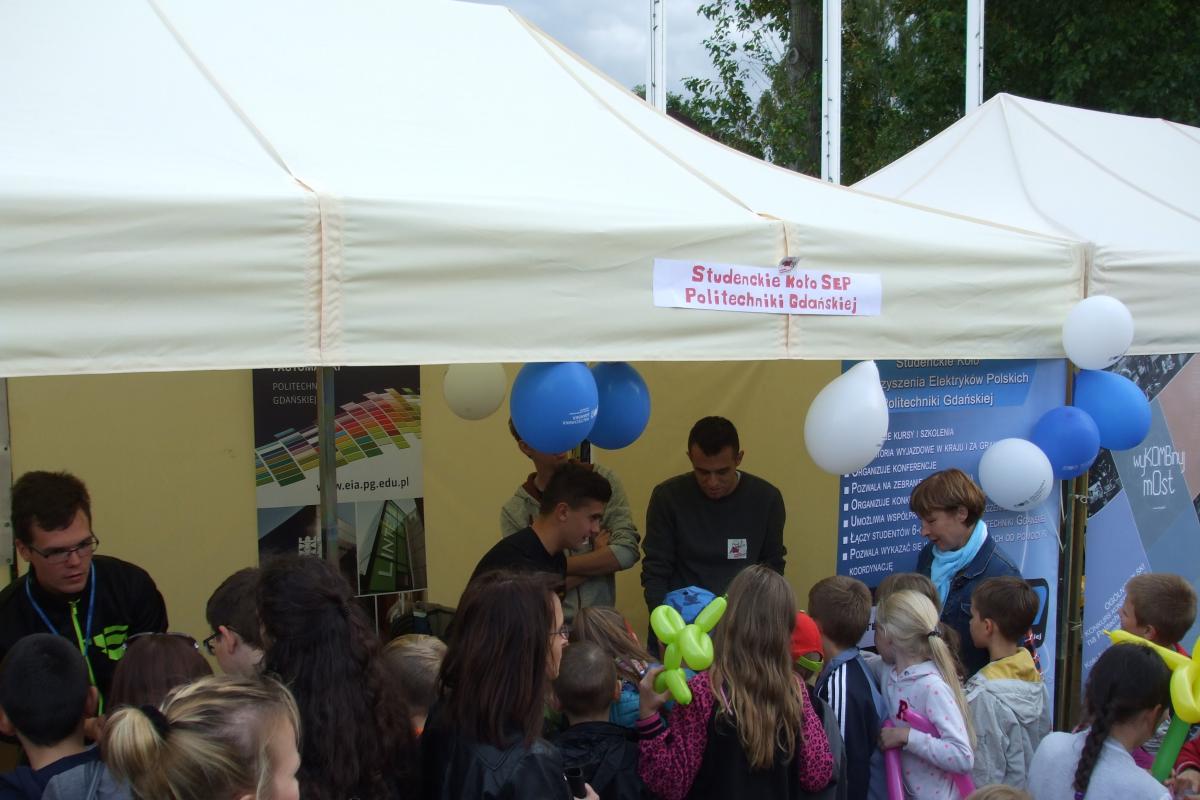 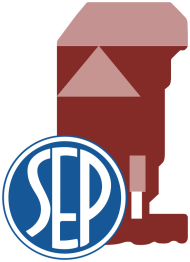 Stowarzyszenie Elektryków Polskich Oddział Gdańsk
Działalność Studenckiego Koła SEP PG
Laboratoria Wyjazdowe
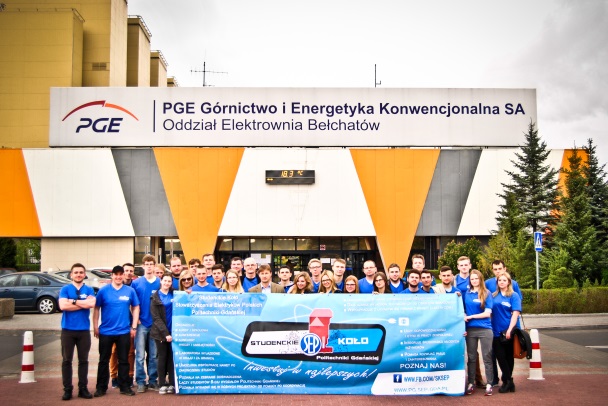 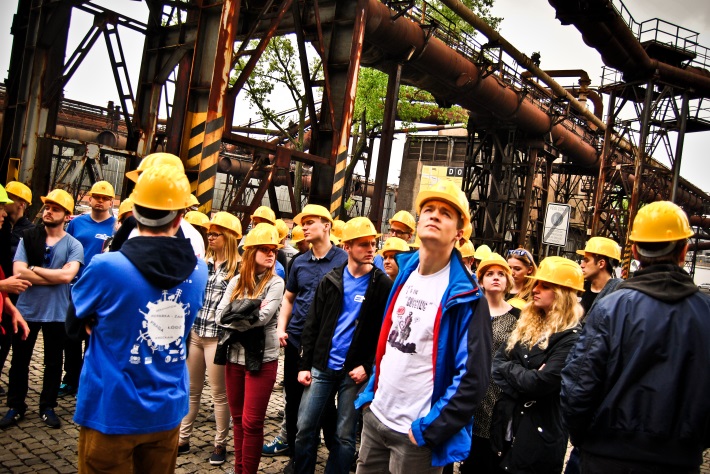 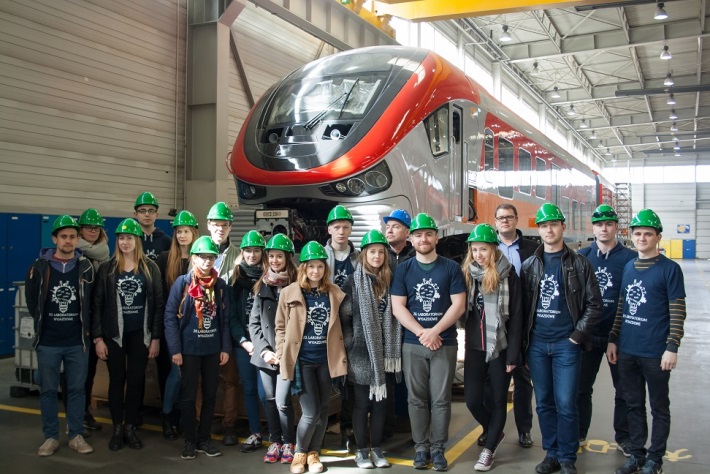 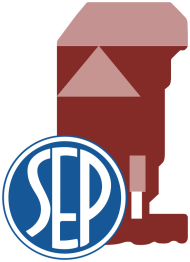 Stowarzyszenie Elektryków Polskich Oddział Gdańsk
Działalność Studenckiego Koła SEP PG
YES ! Gdańsk Young Electric Summit 2017
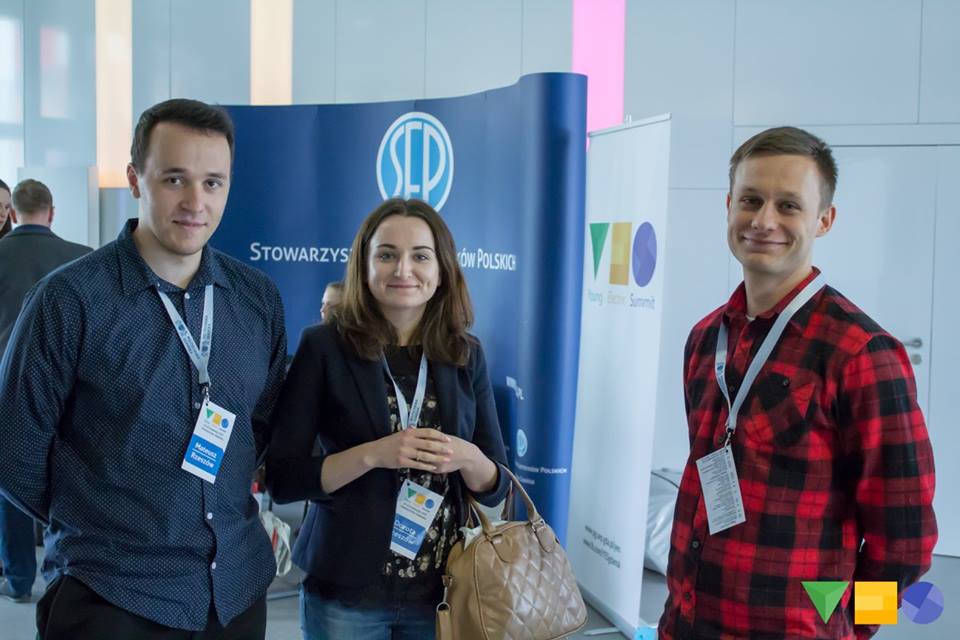 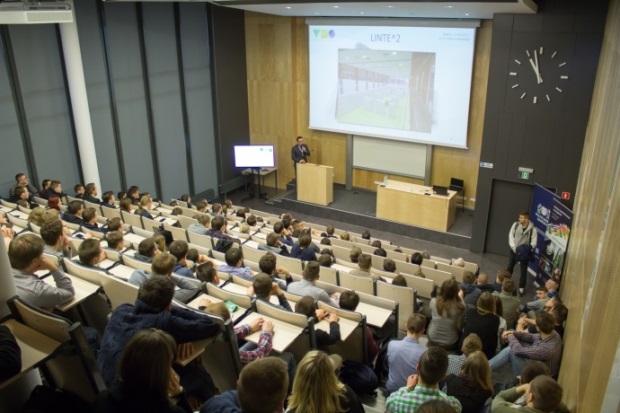 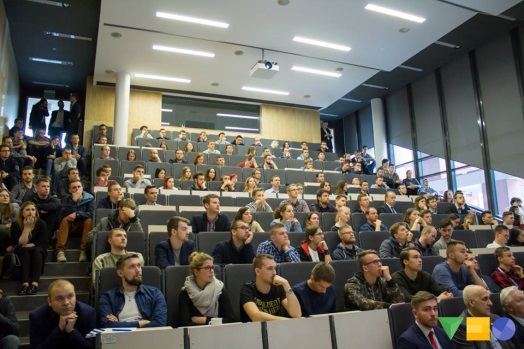 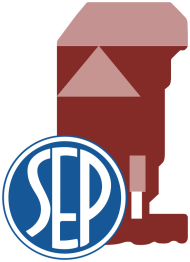 Stowarzyszenie Elektryków Polskich Oddział Gdańsk
Działalność Studenckiego Koła SEP PG
Kursy na uprawnienia SEP (wiosna i jesień)
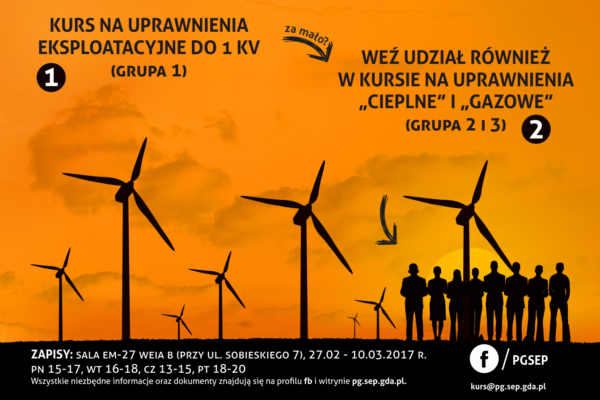 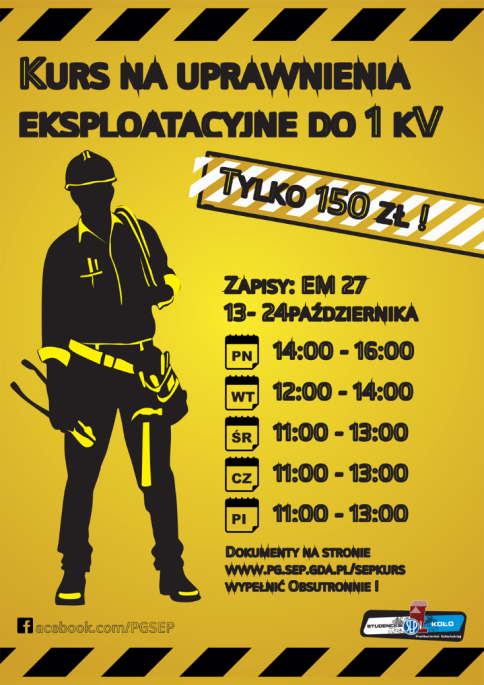 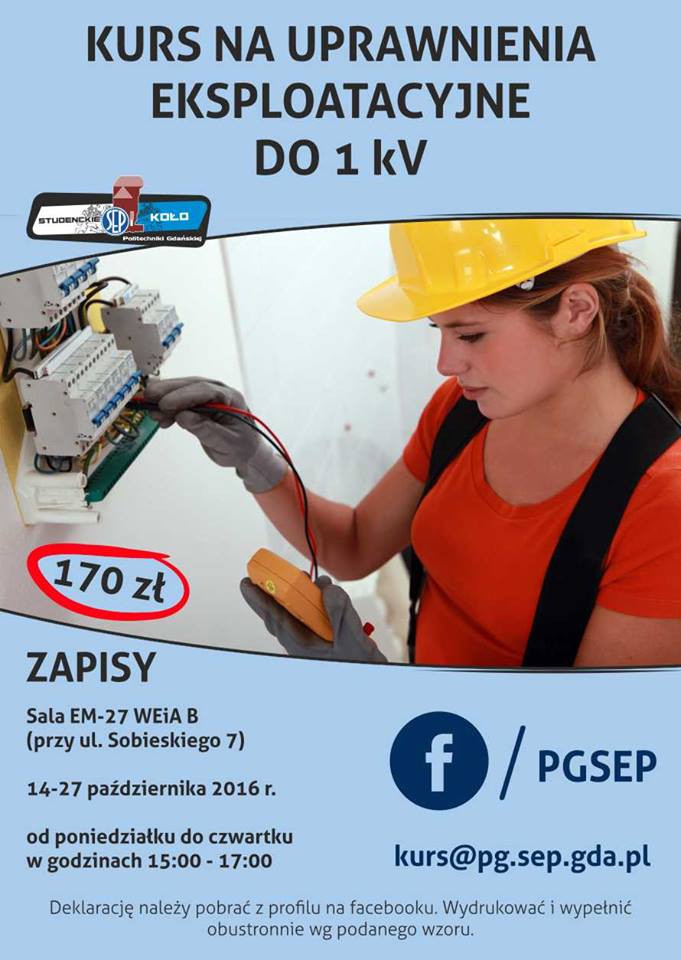 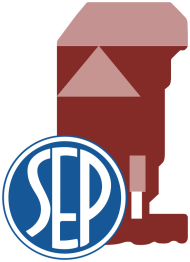 Stowarzyszenie Elektryków Polskich Oddział Gdańsk
Działalność Studenckiego Koła SEP PG
Konkurs Robotów – Robo Contest
(podczas GDE)
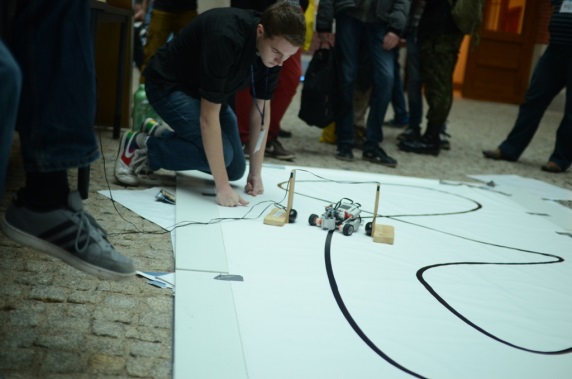 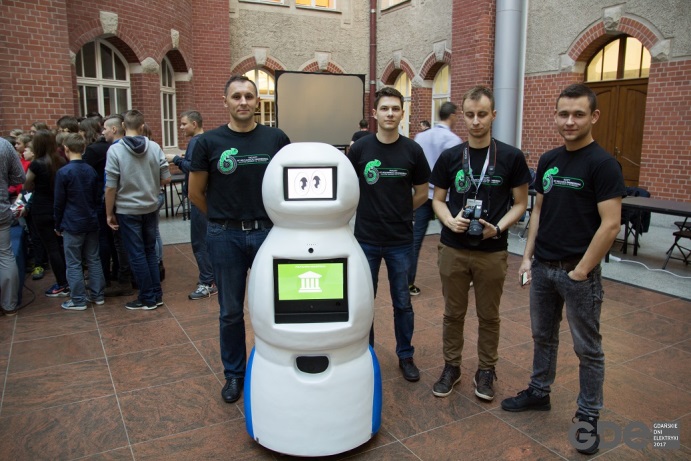 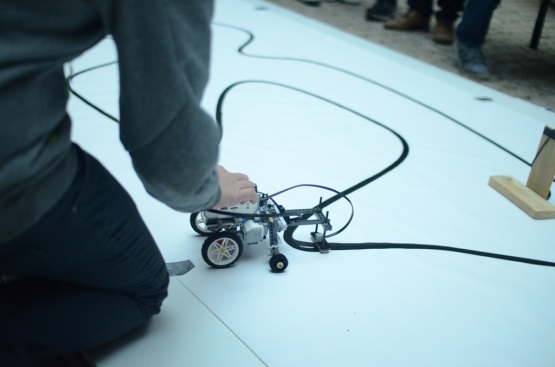 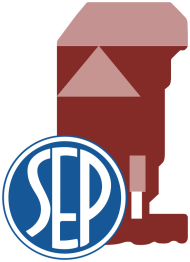 Stowarzyszenie Elektryków Polskich Oddział Gdańsk
Działalność Studenckiego Koła SEP PG
OSIĄGNIĘCIA„ZŁOTE LWIĄTKA”
ROK 2016KATEGORIAKONFERENCJA i SZKOLENIE
ZA 41. GDAŃSKIE DNI ELEKTRYKI
ROK 2017KATEGORIANAJLEPSZE KOŁO NAUKOWE
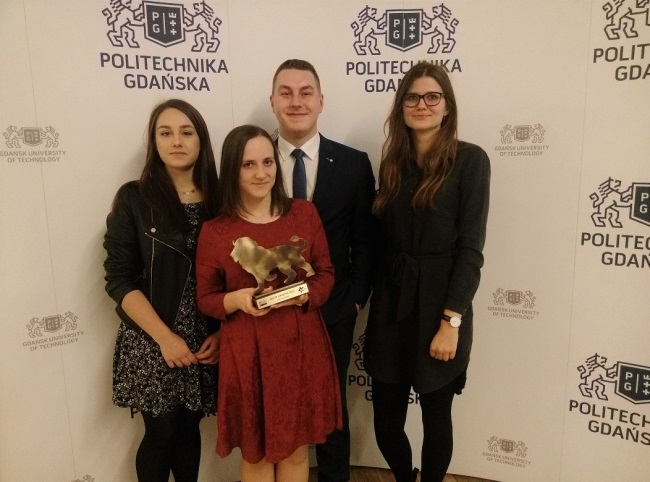 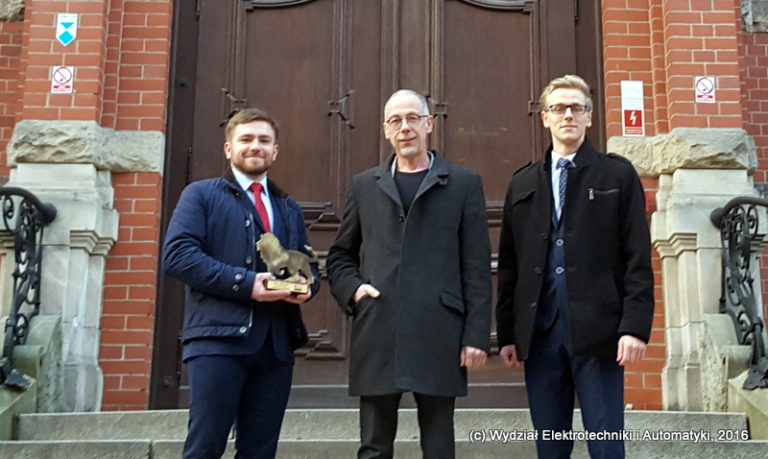 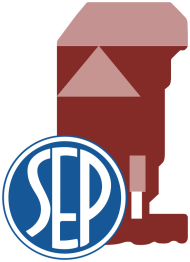 Stowarzyszenie Elektryków Polskich Oddział Gdańsk
Działalność Studenckiego Koła SEP PG
OSIĄGNIĘCIA„Konkurs na najaktywniejsze koło SEP”
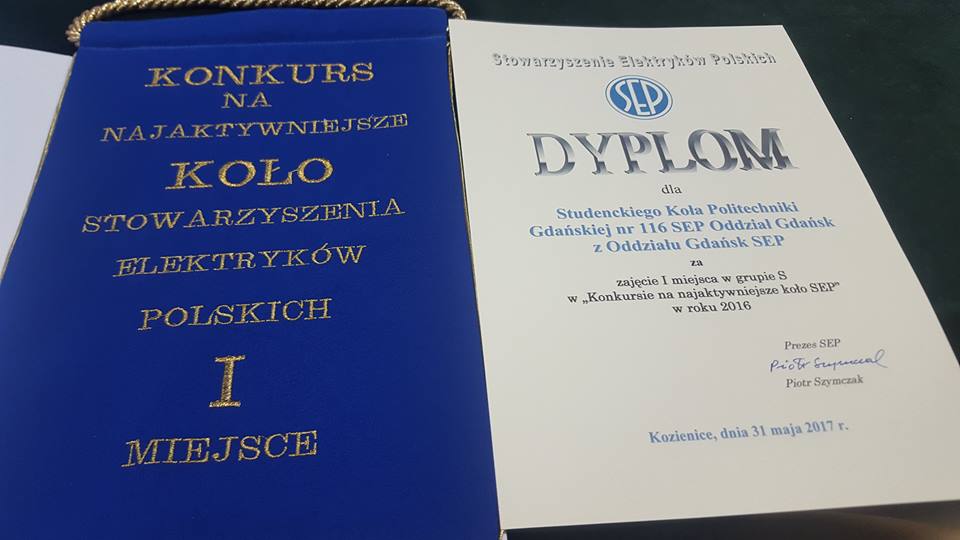 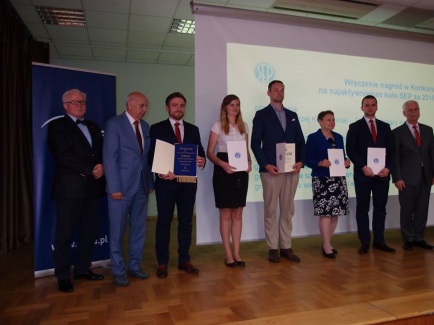 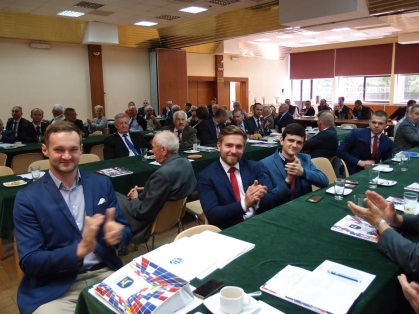 ROK 2016 II MIEJSCEROK 2017 I MIEJSCE
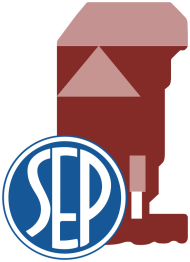 Stowarzyszenie Elektryków Polskich Oddział Gdańsk
Przykłady działalności merytorycznej 
SEP Oddział Gdańsk
Działalność w Oddziale Gdańsk SEP była prowadzona bezpośrednio w oraz przez Oddział, z której korzystali również członkowie kół „nieaktywnych”.
 W kadencji zorganizowano łącznie kilkadziesiąt wydarzeń, spośród których skupimy się tylko na części zorganizowanych bezpośrednio przez Oddział.
Najważniejsze wydarzenia które odbyły się w minionej kadencji:
Gdańskie Dni Elektryki (organizowane corocznie od 1975 roku wydarzenie w roku 2014 przeniesiono na teren Politechniki Gdańskiej),
ODME (Ogólnopolskie Dni Młodego Elektryka w roku 2014),
I Sympozjum Historia Elektryki (w roku 2015),
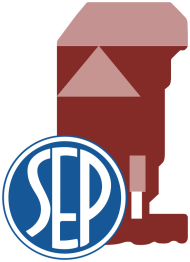 Stowarzyszenie Elektryków Polskich Oddział Gdańsk
Przykłady działalności merytorycznej 
SEP Oddział Gdańsk cd.
- organizowane kilka razy w roku seminaria techniczne dla członków SEP i POIIB,   w których udział na przestrzeni kadencji wzięło ponad 600 osób,
- coroczna organizacja  „Konkursu na najlepszą pracę dyplomową inżynierską”,
- coroczna organizacja Turnieju drużynowego szkół elektrycznych o Puchar Prezesa  
  Oddziału Gdańsk SEP,- organizacja konkursu dla uczniów szkół średnich elektronicznych w województwie  
   Pomorskim w Zespole Szkół Łączności w Gdańsku,
- współudział w komitecie Okręgowej Olimpiady Wiedzy Elektrycznej i Elektronicznej „EUROELEKTRA”,
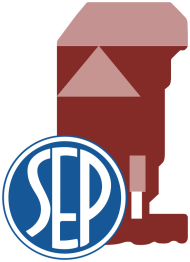 Stowarzyszenie Elektryków Polskich Oddział Gdańsk
Przykłady działalności merytorycznej 
SEP Oddział Gdańsk cd.
- organizowanie stoiska na Targach Gdańskich : Technicon Innowacje oraz TRAKO
- coroczne spotkanie integracyjne w m-cu lutym „kulig”,
- coroczne spotkanie świąteczno-noworoczne  (przed Świętami Bożego Narodzenia z udziałem Kapelana elektryków ks. Prałata Kazimierza Wojciechowskiego),
- wyjazdy integracyjno-techniczne,
- zagraniczne wyjazdy integracyjne (Matla, Kaliningrad, Bałkany).
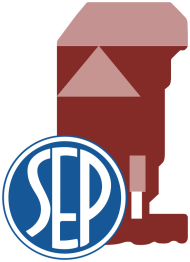 Stowarzyszenie Elektryków Polskich Oddział Gdańsk
Gdańskie Dni Elektryki 2014
39. Konferencja Naukowo-Techniczna
„Ochrona odgromowa i przeciwprzepięciowa”
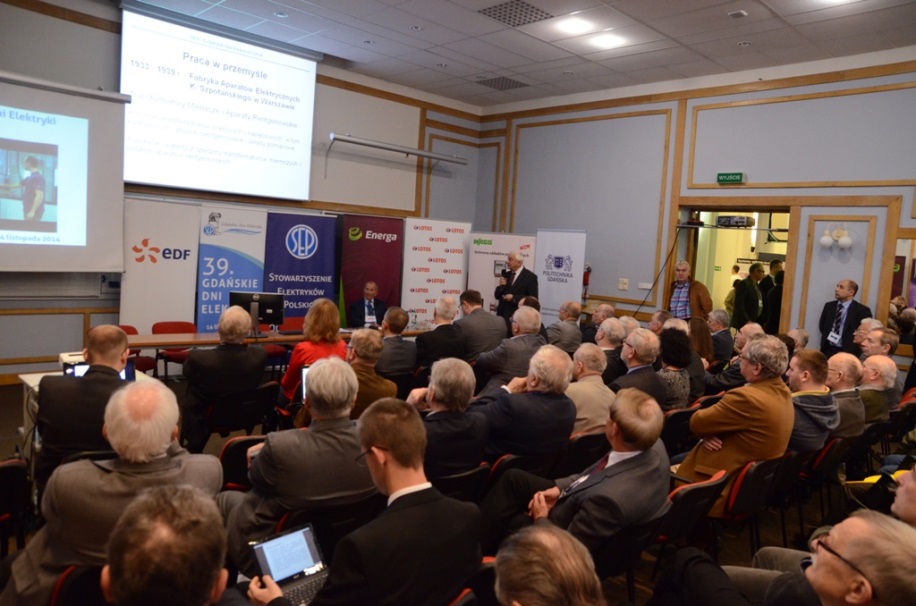 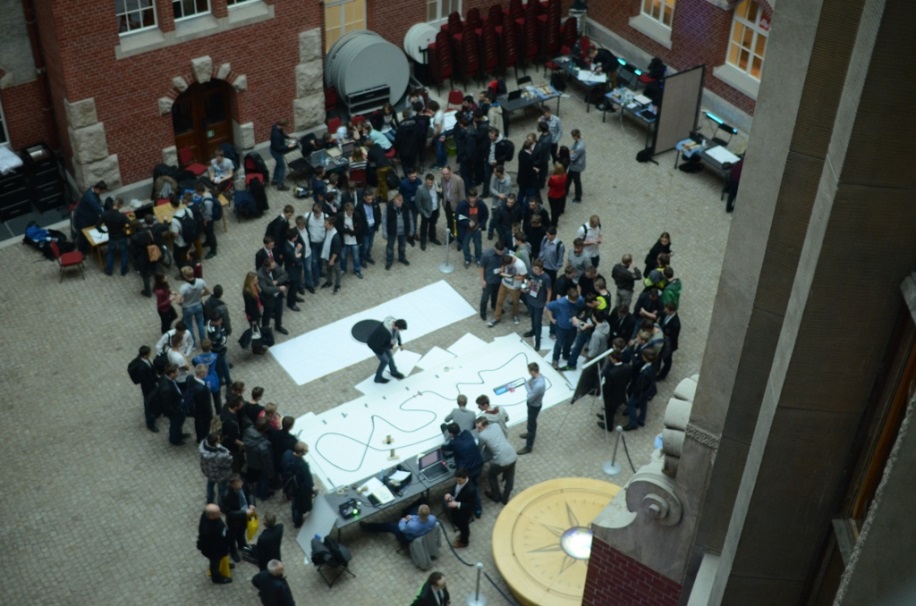 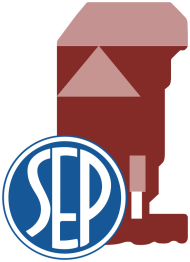 Stowarzyszenie Elektryków Polskich Oddział Gdańsk
Gdańskie Dni Elektryki 2015
40. Konferencja Naukowo-Techniczna
„Nowoczesne systemy wytwarzania i dystrybucji energii elektrycznej”
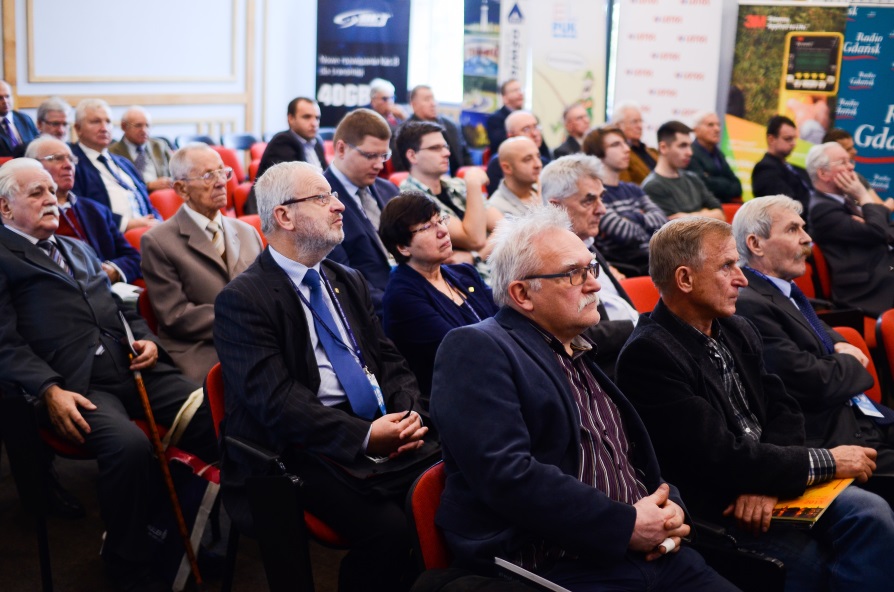 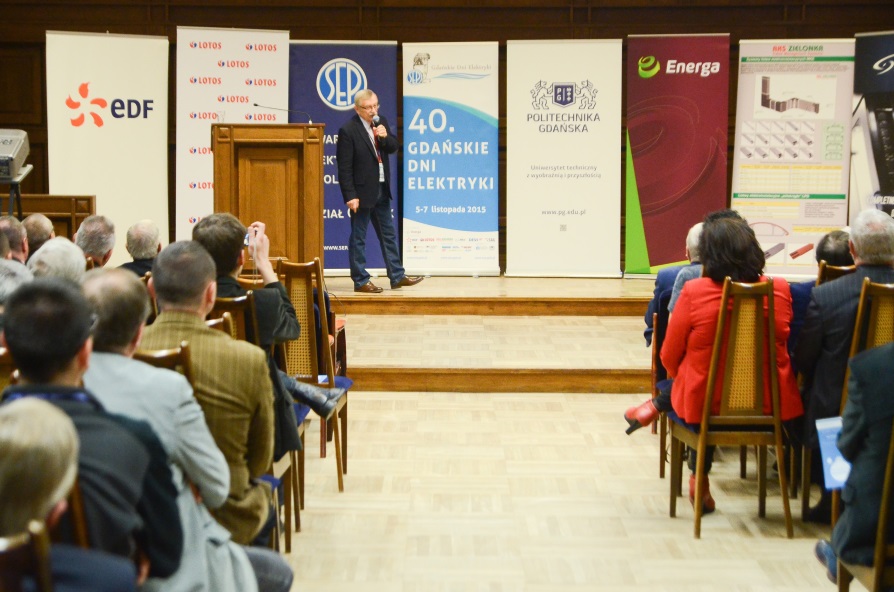 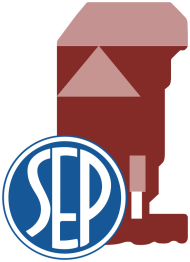 Stowarzyszenie Elektryków Polskich Oddział Gdańsk
Gdańskie Dni Elektryki 2016
41. Konferencja Naukowo-Techniczna
„Jakość energii elektrycznej w aspekcie wytwarzania, dystrybucji i użytkowania”
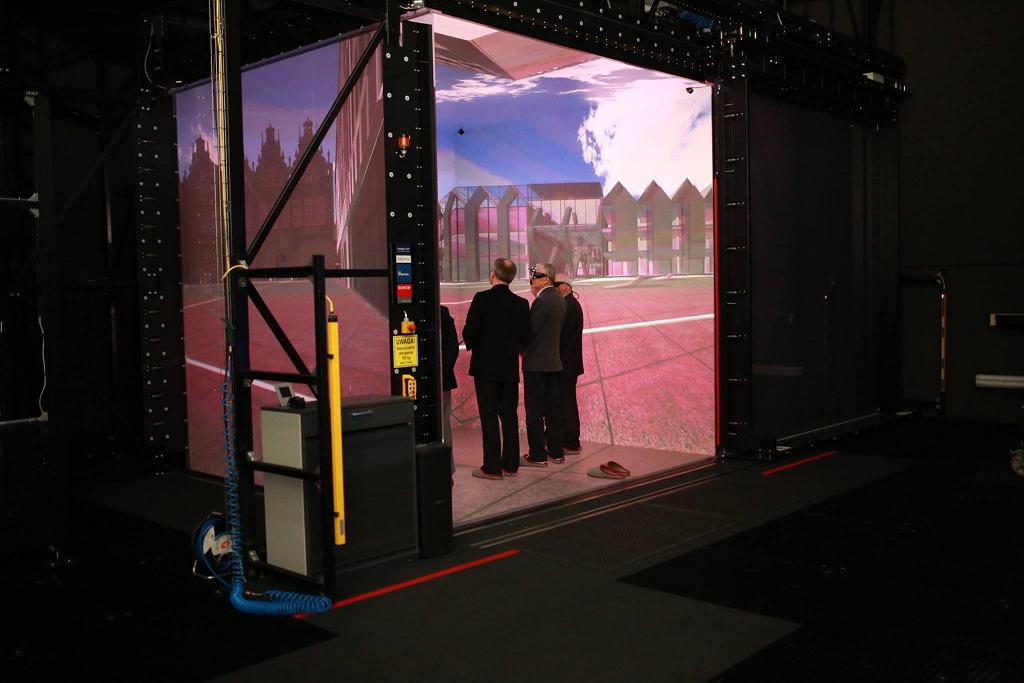 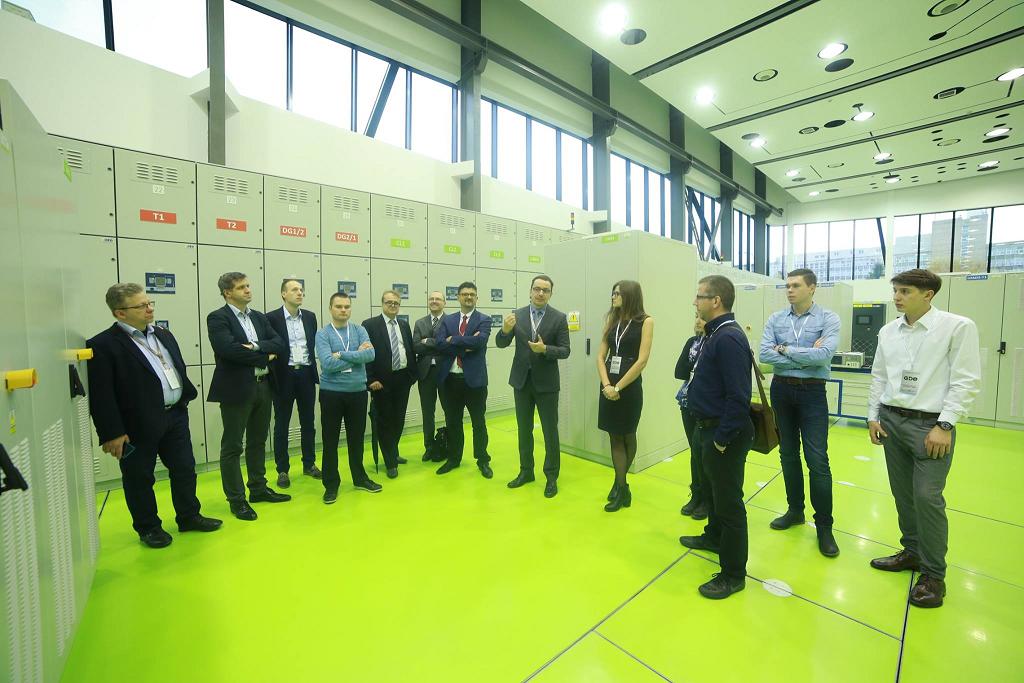 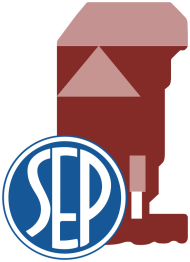 Stowarzyszenie Elektryków Polskich Oddział Gdańsk
Gdańskie Dni Elektryki 2017
42. Konferencja Naukowo-Techniczna
„Nowoczesne technologie w stacjach i liniach elektroenergetycznych”
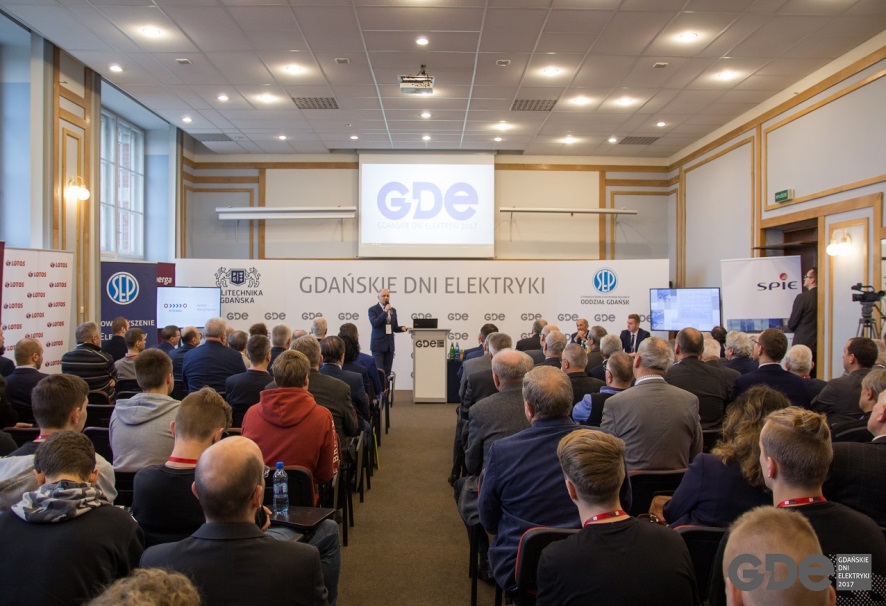 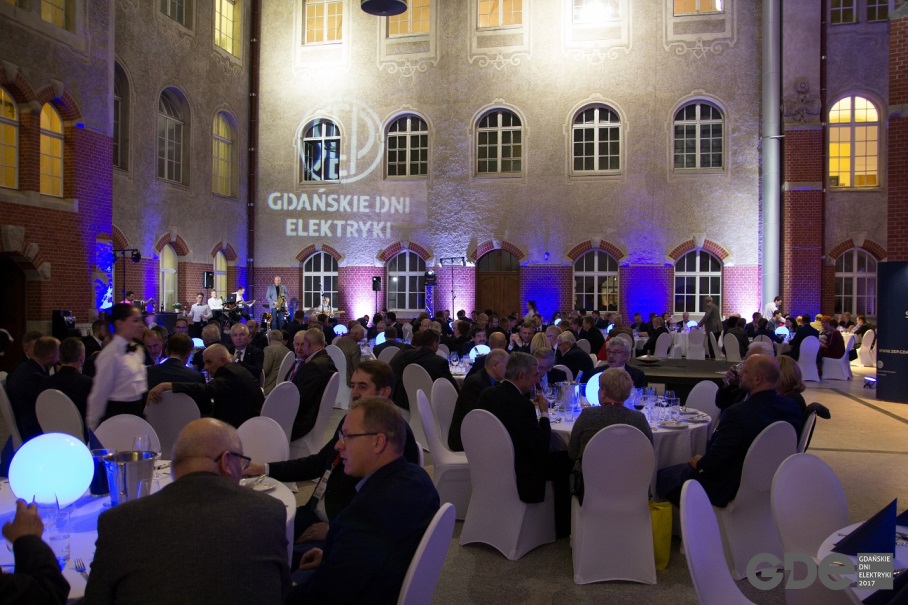 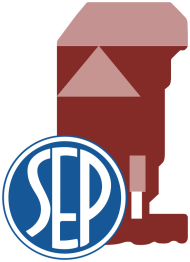 Stowarzyszenie Elektryków Polskich Oddział Gdańsk
I Sympozjum Historia Elektryki
29 - 30 czerwca 2015 r.
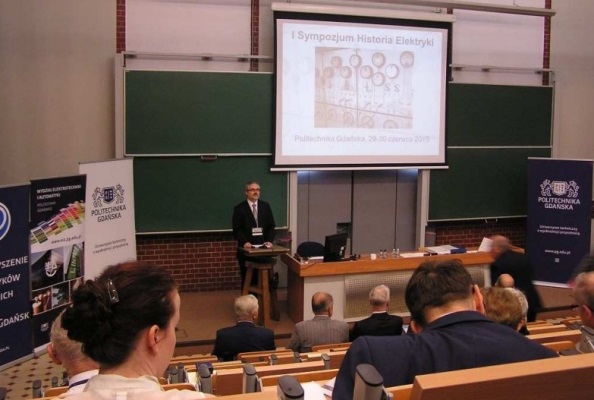 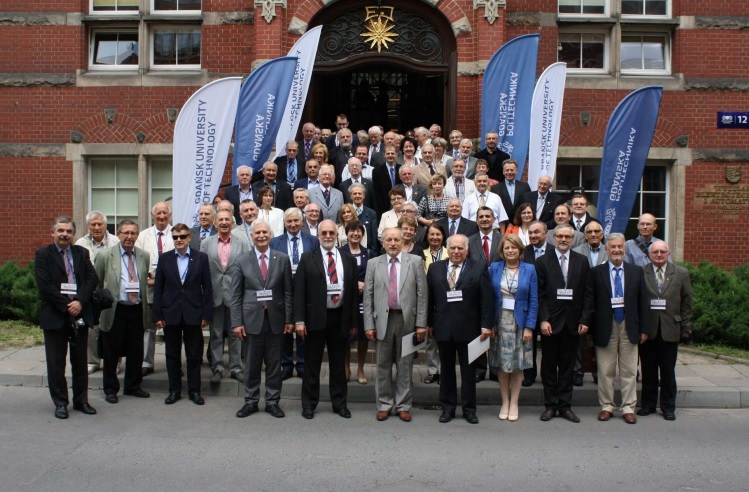 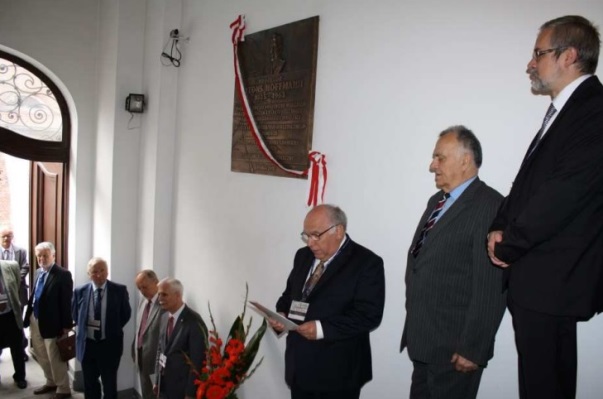 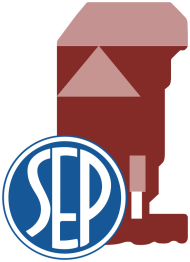 Stowarzyszenie Elektryków Polskich Oddział Gdańsk
TARGI
Targi Kolejowe – TRAKOTechnicon Innowacje
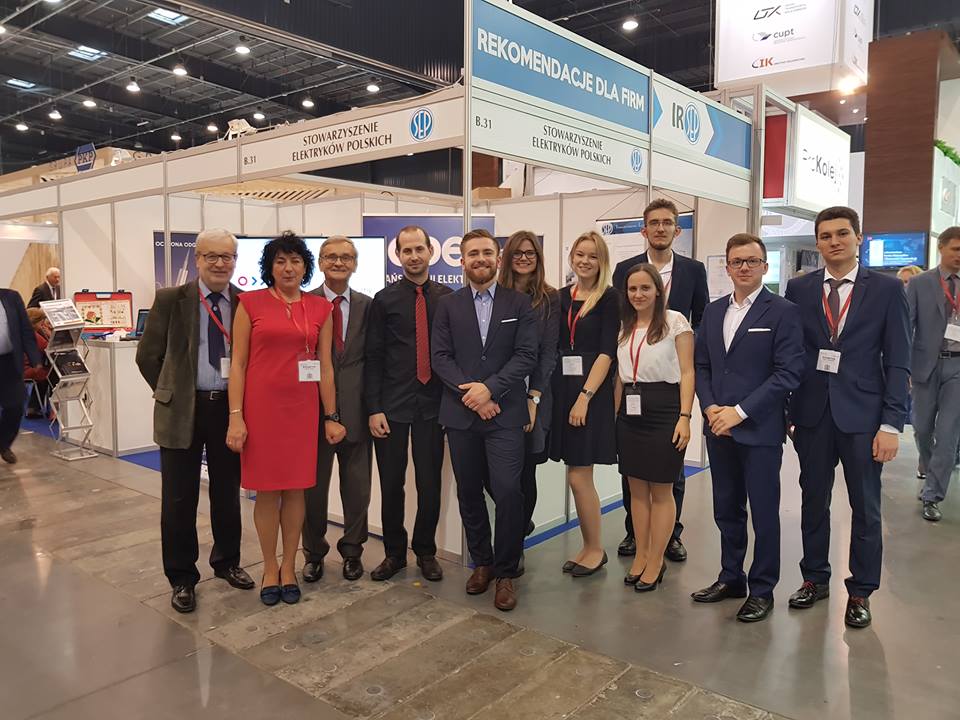 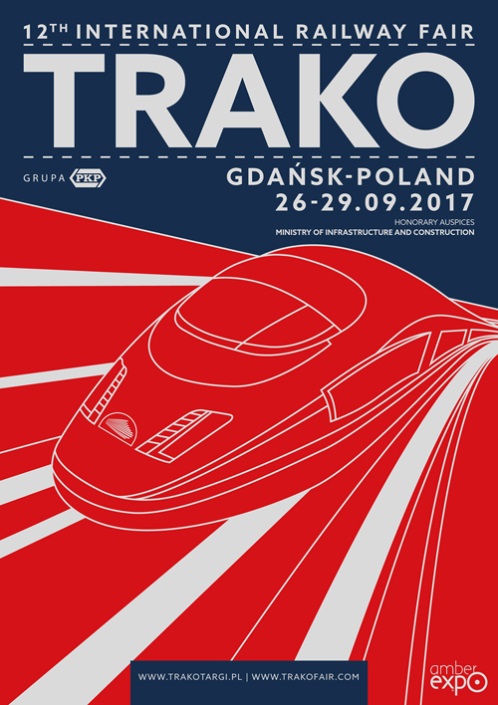 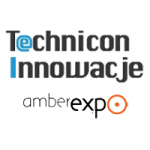 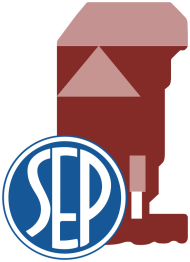 Stowarzyszenie Elektryków Polskich Oddział Gdańsk
Konkursy
„Turniej o Puchar Prezesa Oddziału Gdańsk SEP”
„Na najlepszą pracę dyplomową inżynierską”
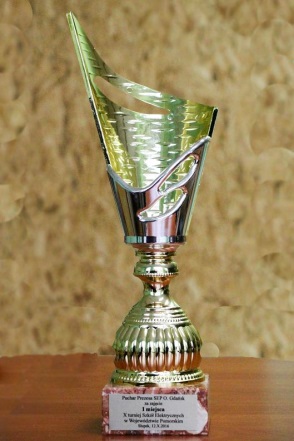 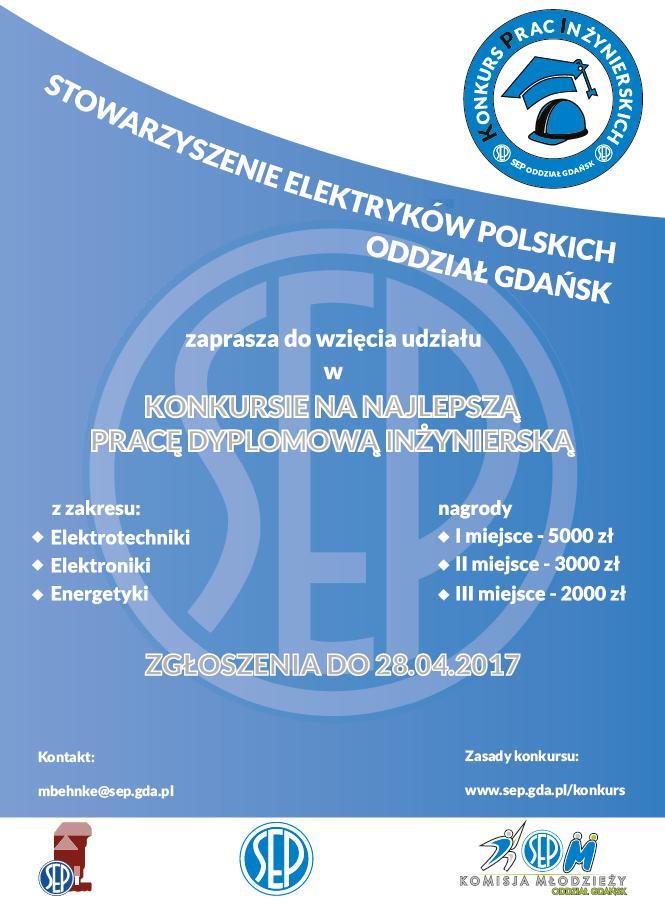 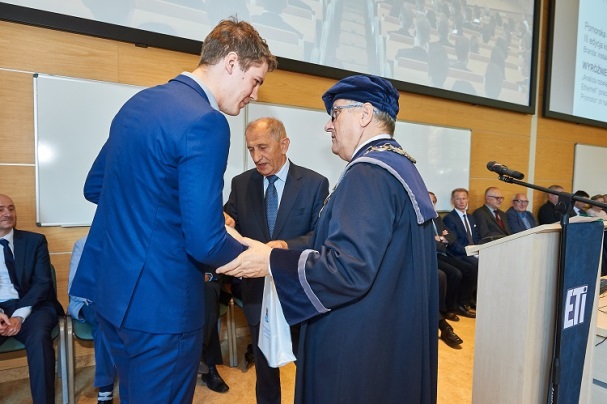 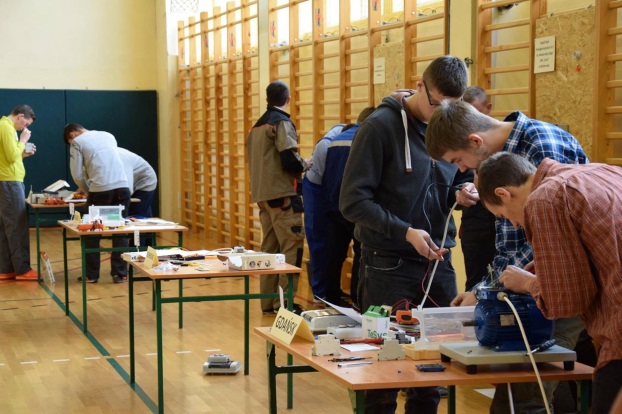 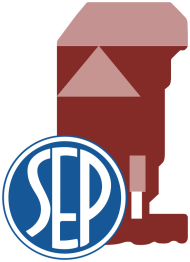 Stowarzyszenie Elektryków Polskich Oddział Gdańsk
Konkursy cd.
„Do it yourself”(Zrób to sam)
„Na najlepszego elektryka w ZSCHiE w Gdyni”
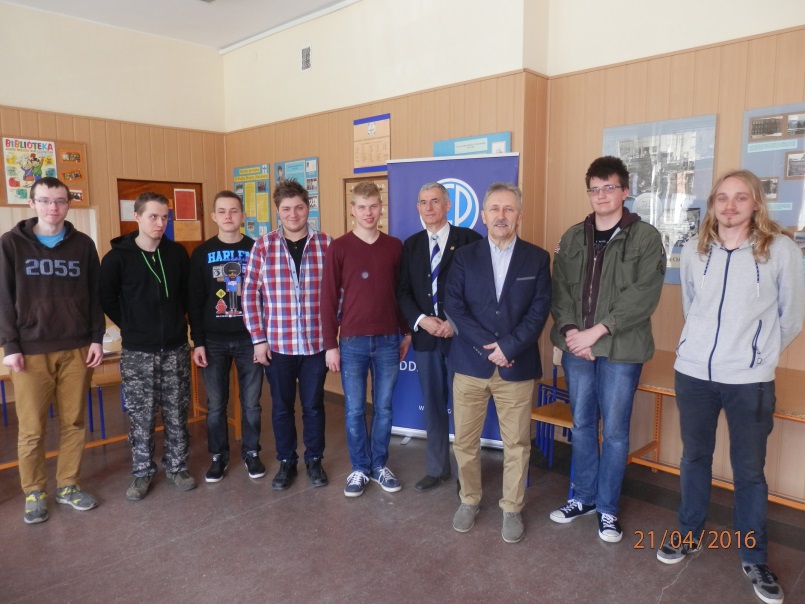 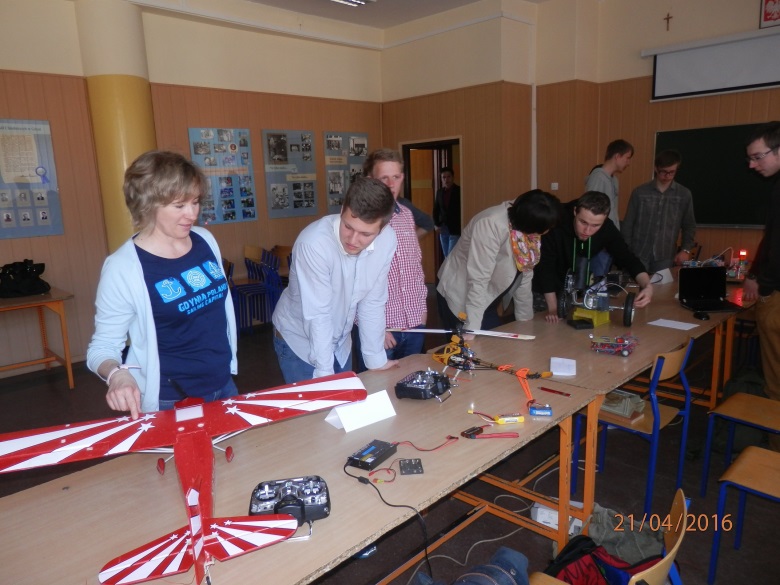 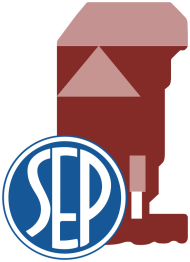 Stowarzyszenie Elektryków Polskich Oddział Gdańsk
Seminaria techniczne organizowane wspólnie z POIIB
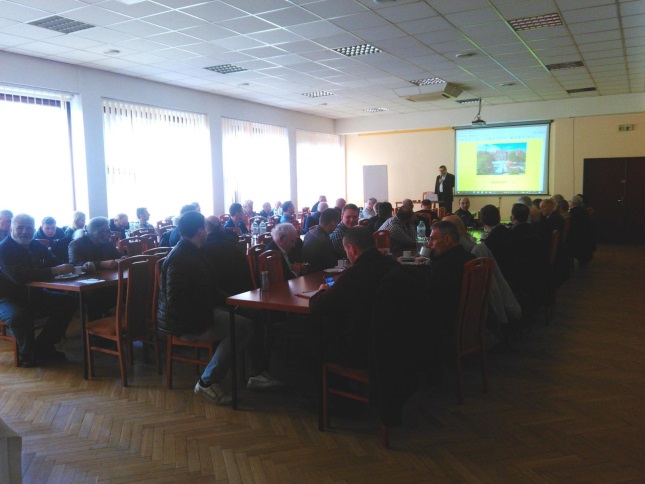 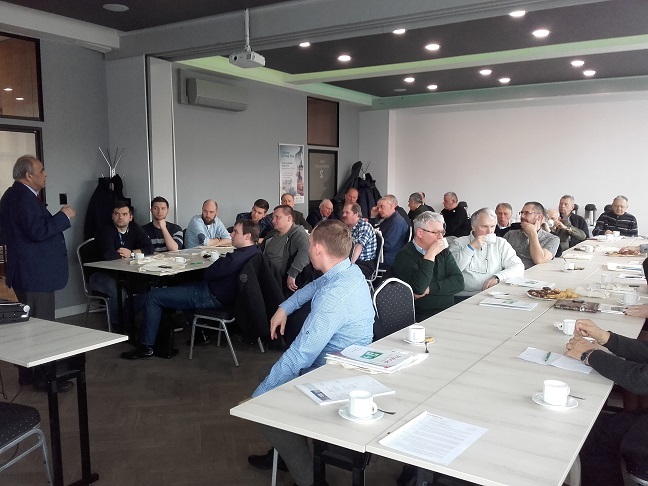 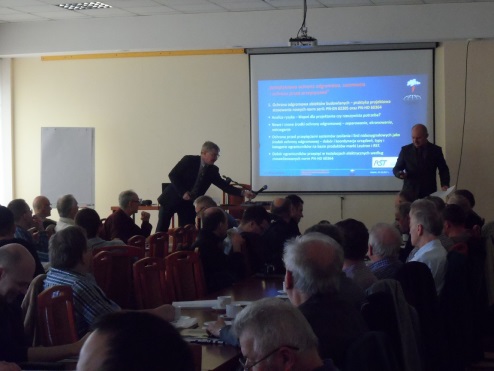 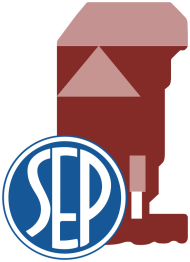 Stowarzyszenie Elektryków Polskich Oddział Gdańsk
Spotkania świąteczno-noworoczne
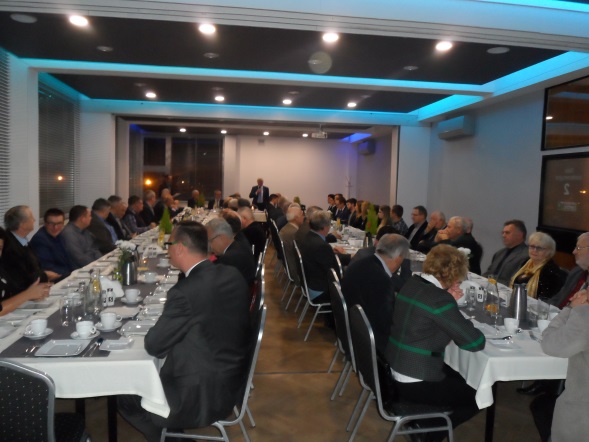 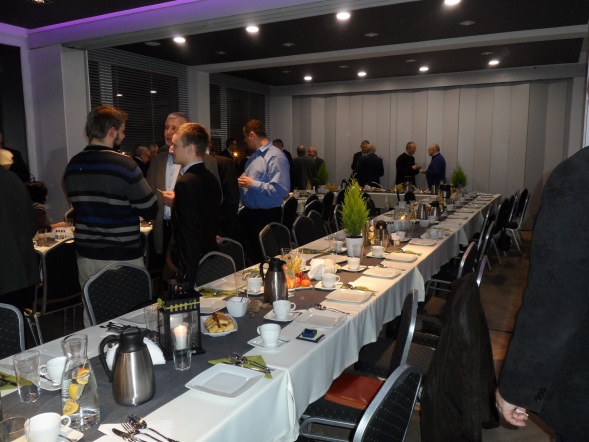 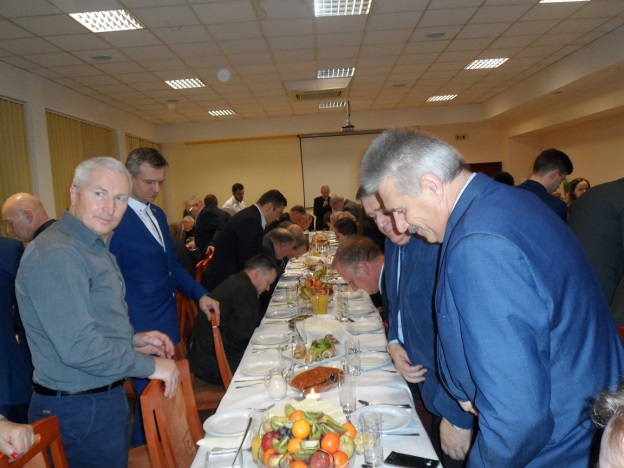 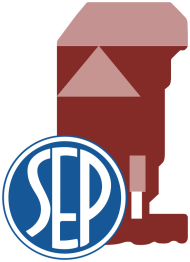 Stowarzyszenie Elektryków Polskich Oddział Gdańsk
Wyjazdy integracyjno-techniczne
Kulig 2015 – 2018
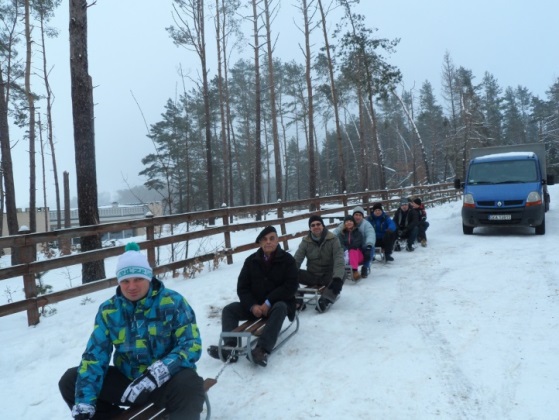 „Wichrowe Wzgórza”  – Sierakowice (2015)

„Szarlota” – Kościerzyna (2016)
„Folwark Kadyny” – Kadyny (2017)
„Na Gwizdówce” – Załakowo (2018)
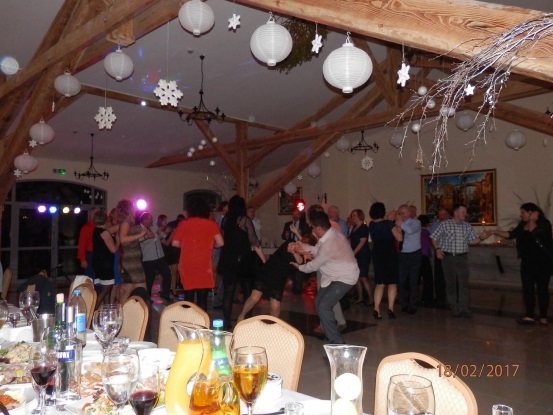 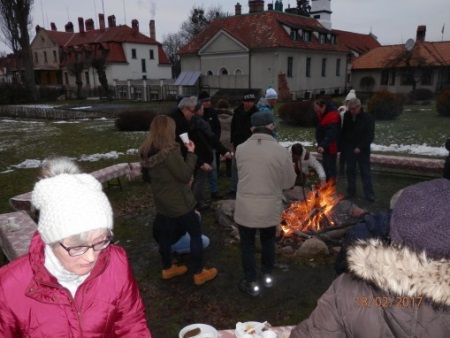 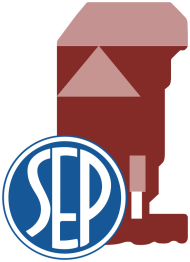 Stowarzyszenie Elektryków Polskich Oddział Gdańsk
Wyjazdy integracyjno-techniczne cd.
Z okazjiMiędzynarodowego Dnia Elektryka
Wdzydze Kiszewskie (2016)Kaszubski Park Etnograficzny
Pochylnie na Kanale Elbląskim (2017)
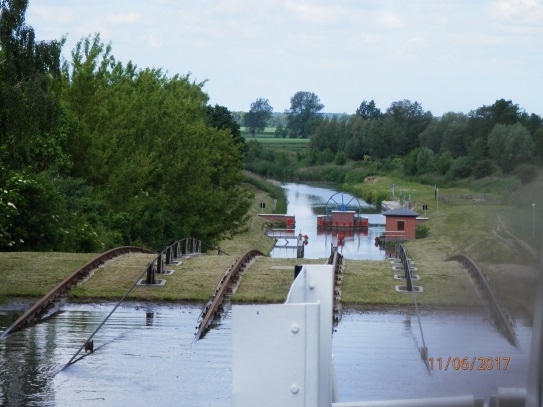 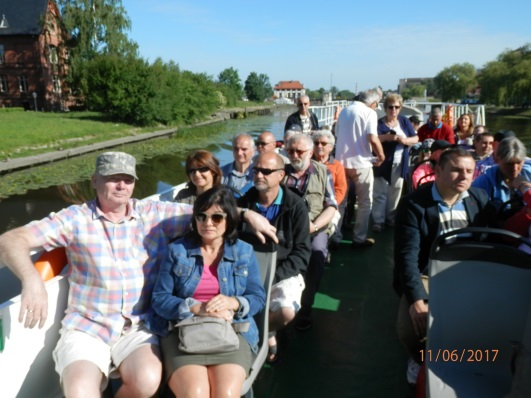 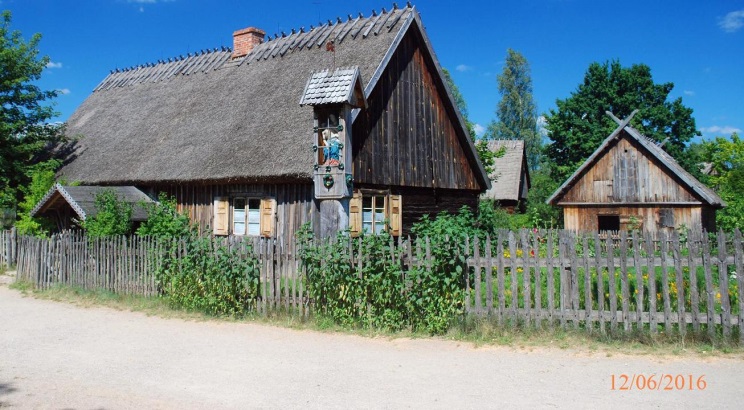 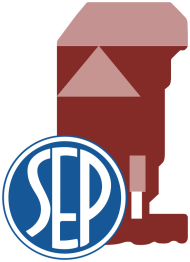 Stowarzyszenie Elektryków Polskich Oddział Gdańsk
Wyjazdy integracyjno-techniczne cd.
Spływy kajakowe dla członków SEP i POIIB
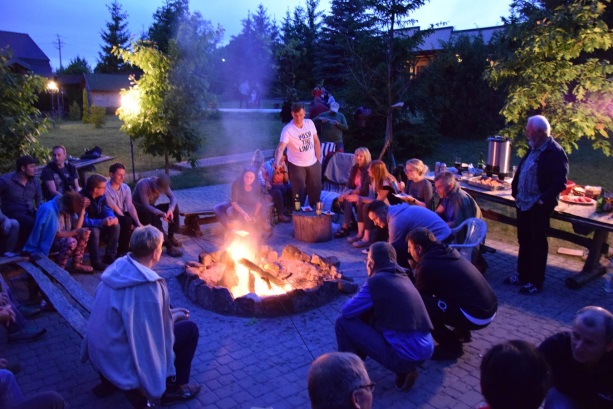 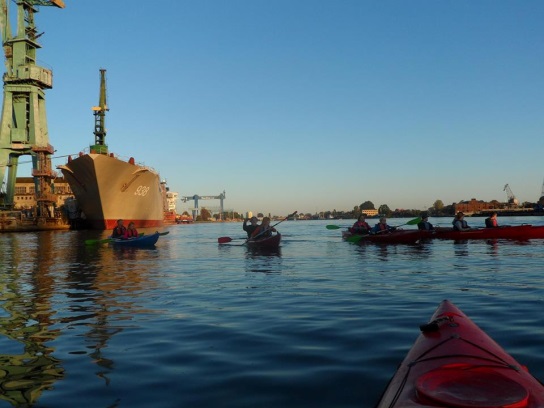 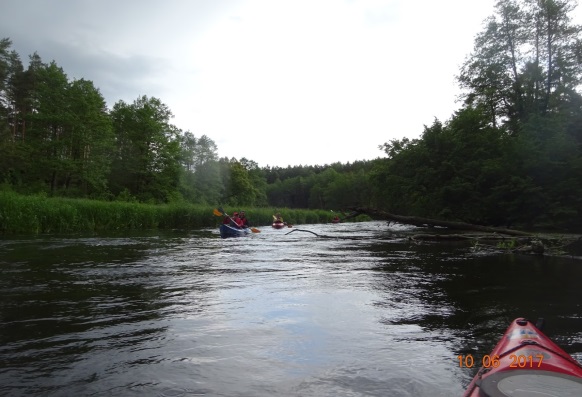 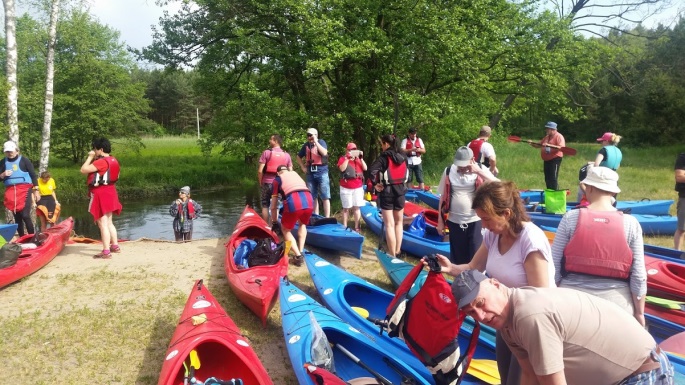 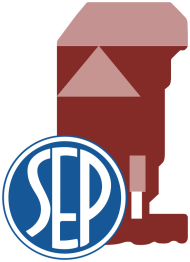 Stowarzyszenie Elektryków Polskich Oddział Gdańsk
Zagraniczne wyjazdy integracyjne
MALTA (2015)
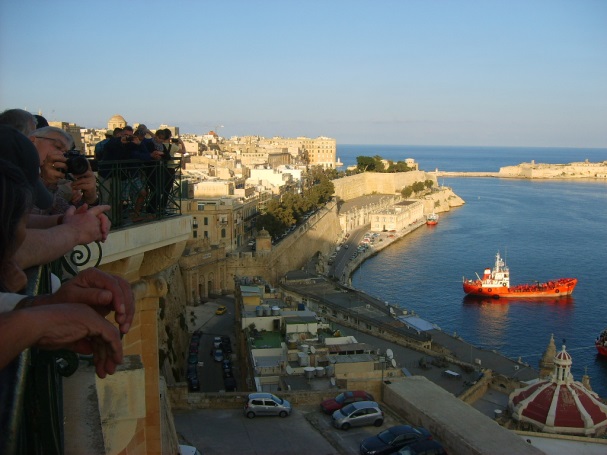 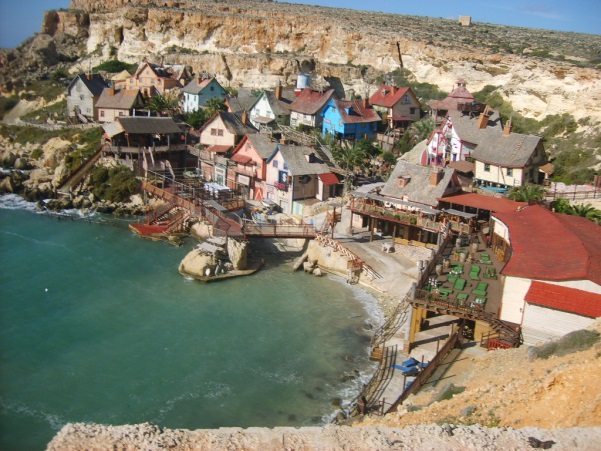 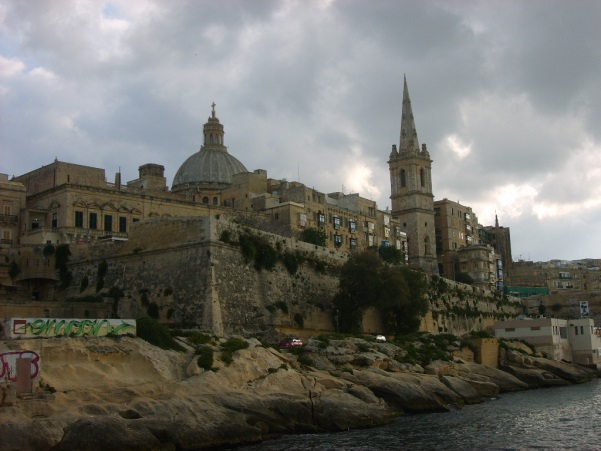 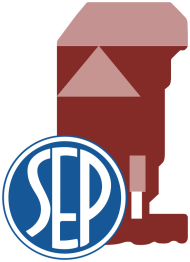 Stowarzyszenie Elektryków Polskich Oddział Gdańsk
Zagraniczne wyjazdy integracyjne
OBWÓD KALININGRADZKI (2016)
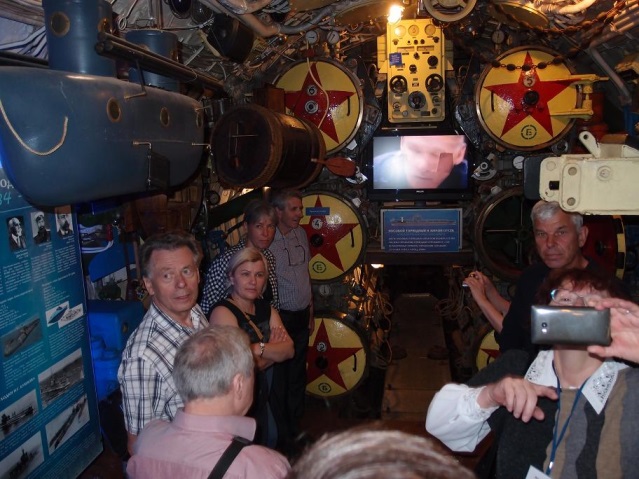 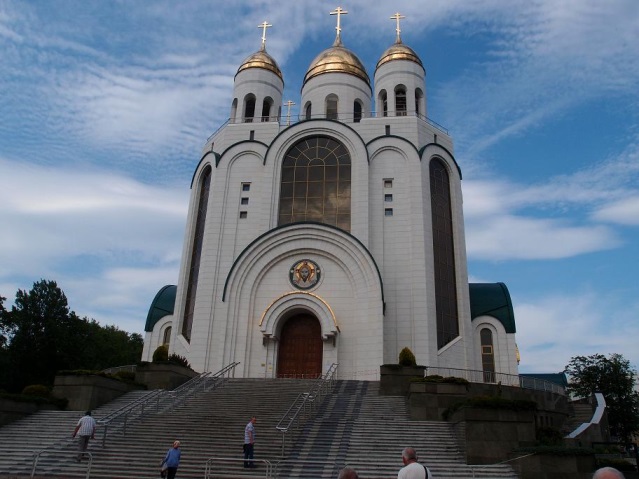 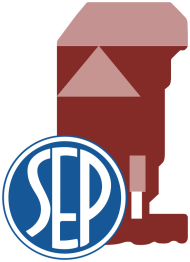 Stowarzyszenie Elektryków Polskich Oddział Gdańsk
Zagraniczne wyjazdy integracyjne
BAŁKANY (2017)
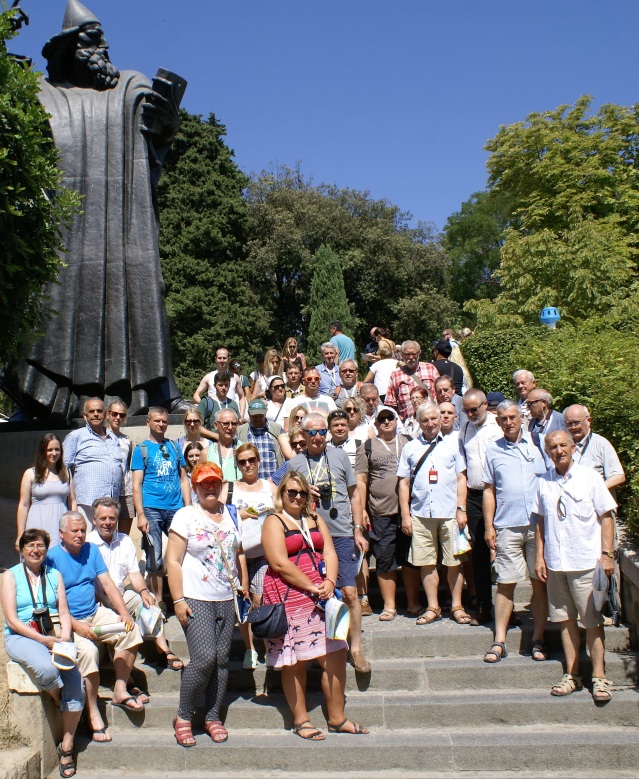 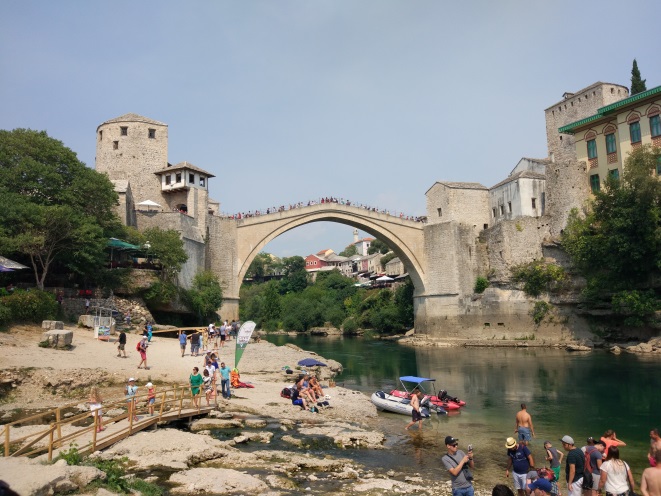 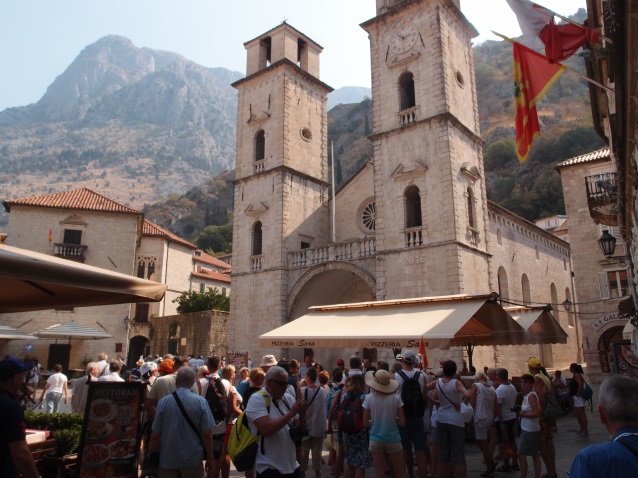 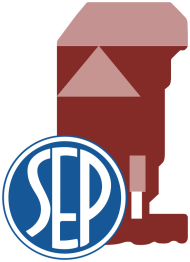 Stowarzyszenie Elektryków Polskich Oddział Gdańsk
Jubileusz 80-lecia urodzin Andrzeja Wawrzyńskiego
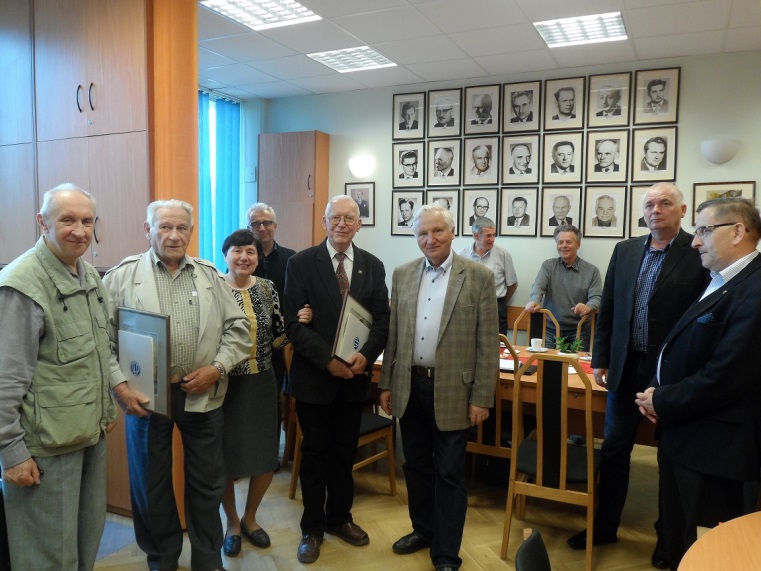 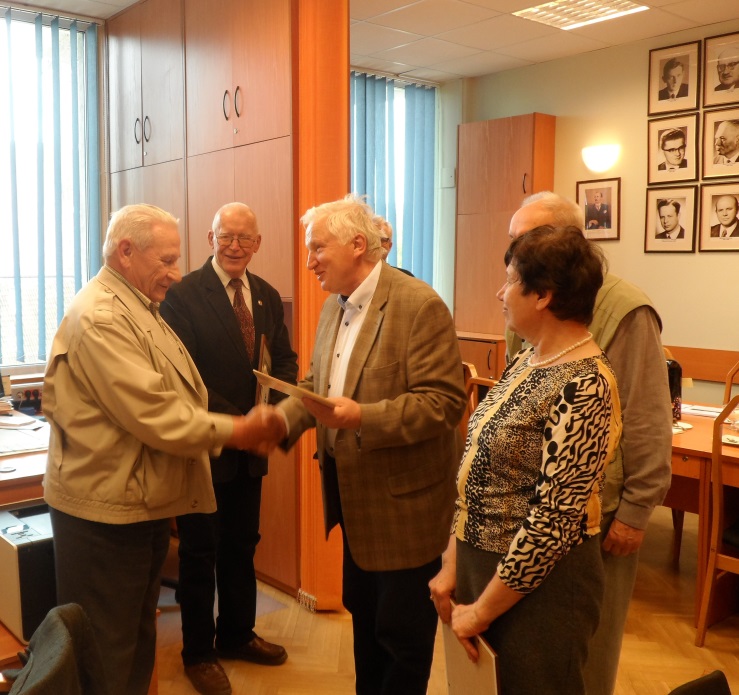 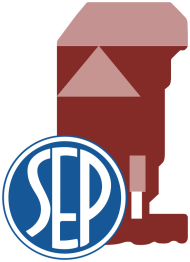 Stowarzyszenie Elektryków Polskich Oddział Gdańsk
SEP-owiec Roku
2013
dr hab. inż. Dariusz Świsulski, prof. nadzw. PG
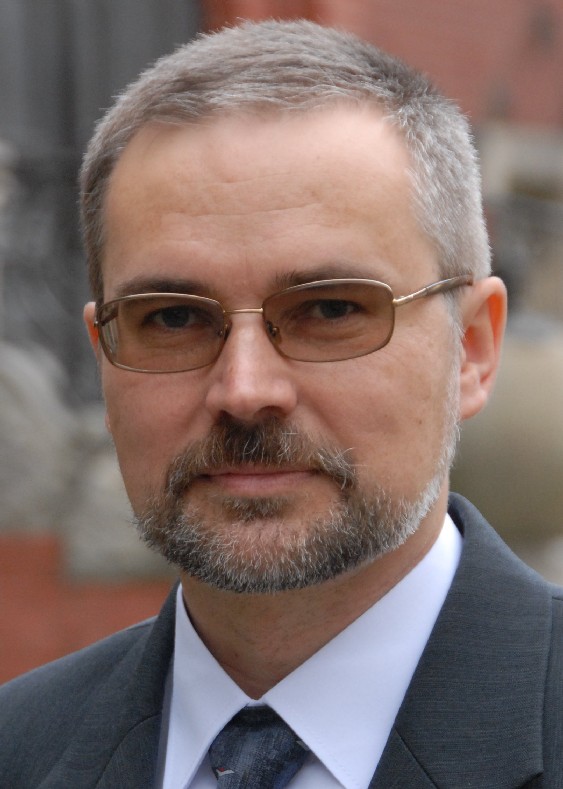 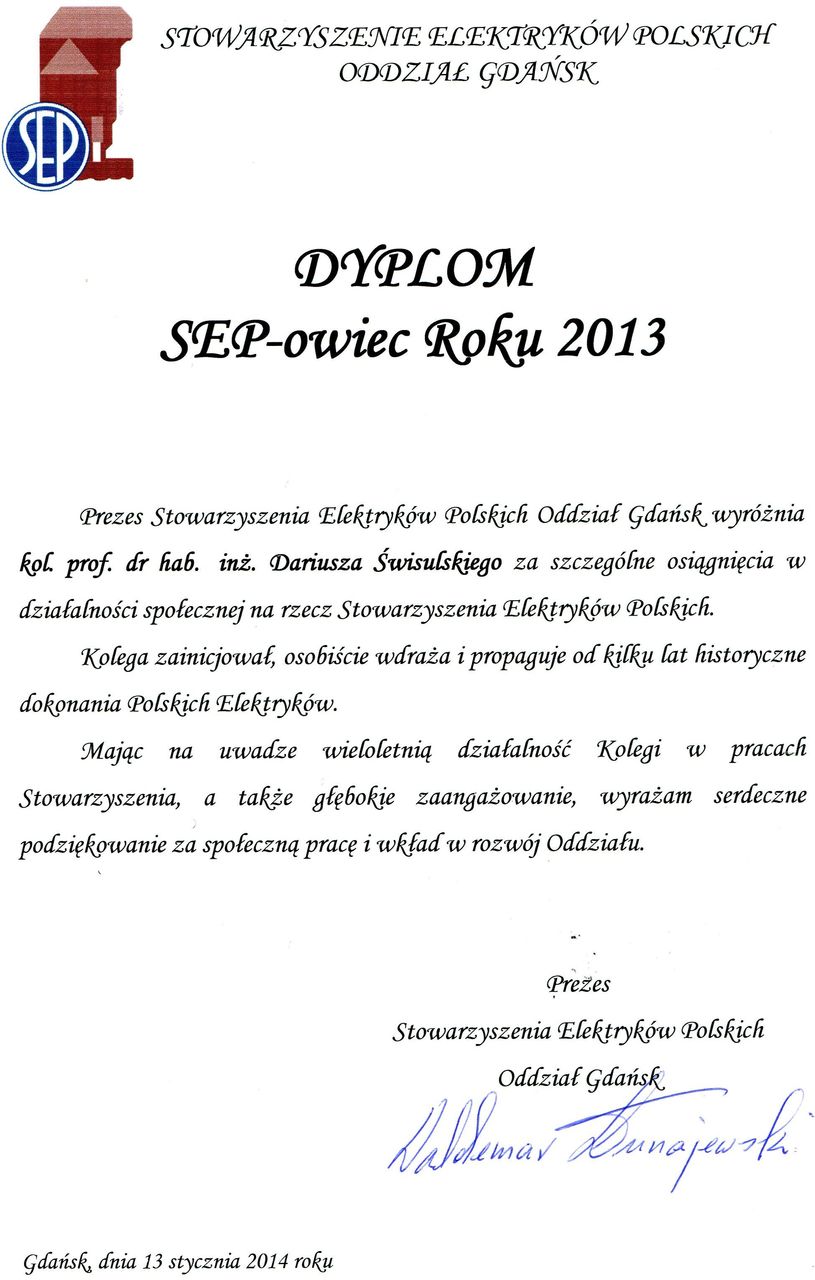 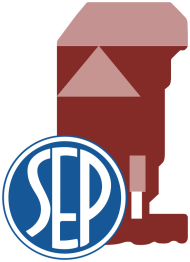 Stowarzyszenie Elektryków Polskich Oddział Gdańsk
SEP-owiec Roku
2015mgr inż. Piotr Zimniak
2014 mgr inż. Grzegorz Kuczkowski
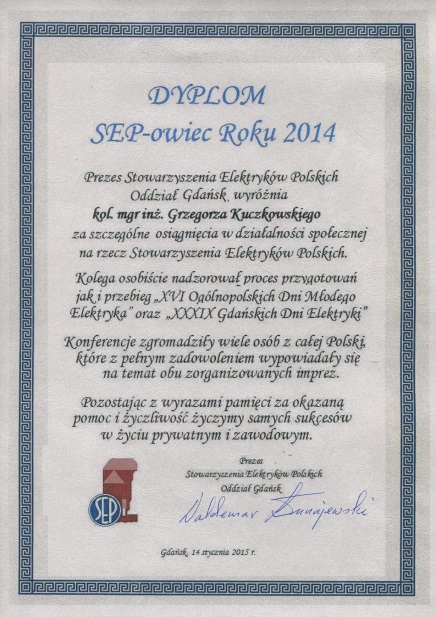 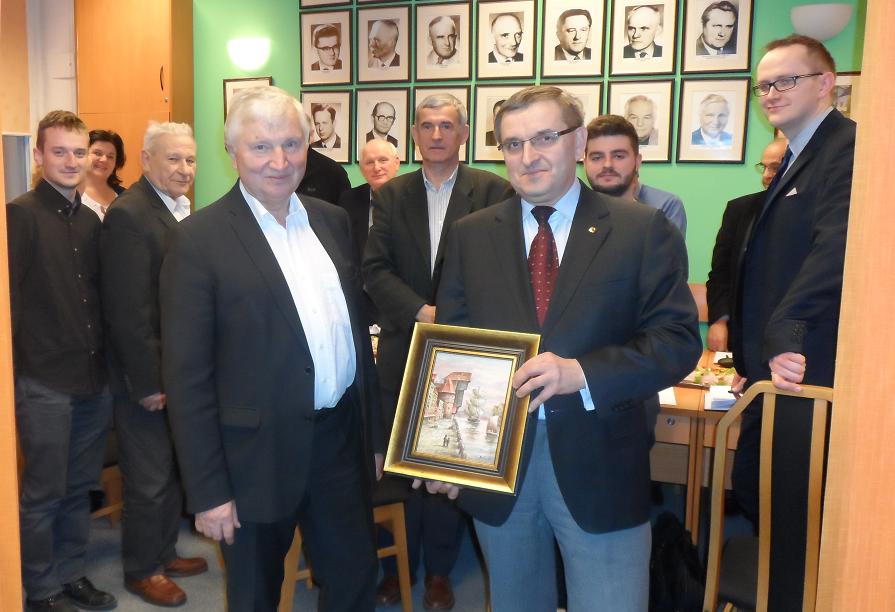 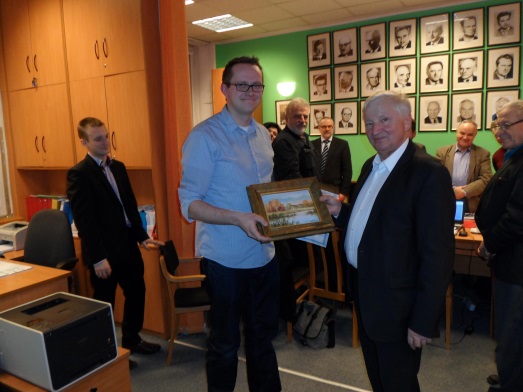 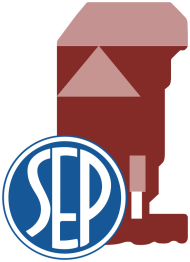 Stowarzyszenie Elektryków Polskich Oddział Gdańsk
SEP-owiec Roku
2017 mgr inż. Zuzanna Szumichora
2016 
dr inż. Stanisław Wojtas, doc. PG
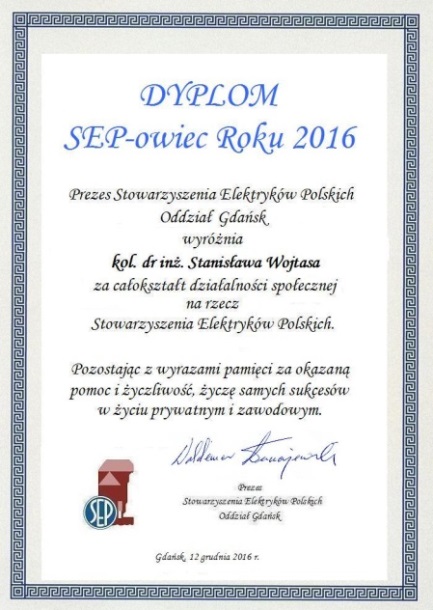 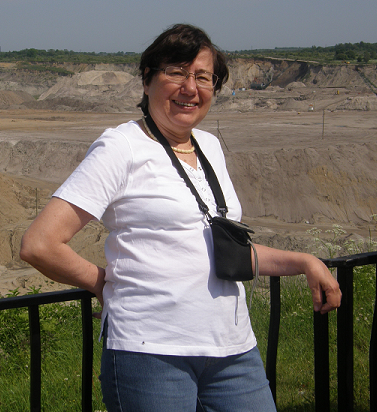 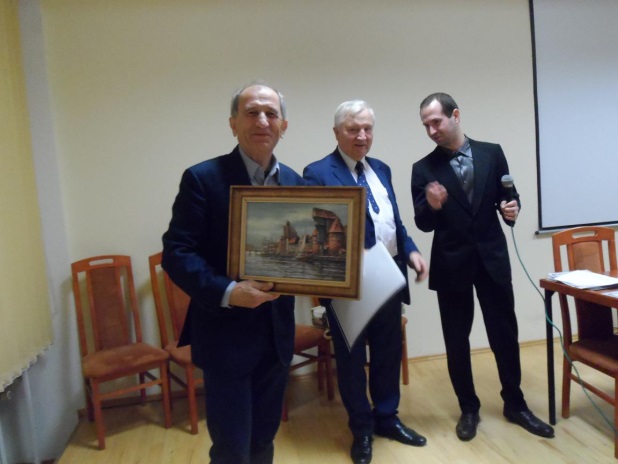 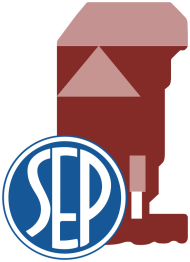 Stowarzyszenie Elektryków Polskich Oddział Gdańsk
Osiągnięcia SEP OG w kadencji 2014-2018
Wysoki poziom zaangażowania Studenckiego Koła SEP PG,
organizacja corocznych Gdańskich Dni Elektryki i przeniesienie wydarzenia na  Politechnikę Gdańską,
cykliczne szkolenia organizowane wspólnie z POIIB,
dodatni wyniki finansowy w kwocie 124.508,14 zł  pomimo organizowania wielu konferencji i wydarzeń technicznych,
regularnie zamieszczane w „Tydzień w SEP”, „SPEKTRUM” oraz Biuletynie Pomorskiej Rady FSNT-NOT publikacje/artykuły dot. wydarzeń w Oddziale,
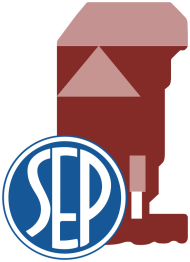 Stowarzyszenie Elektryków Polskich Oddział Gdańsk
Osiągnięcia SEP OG w kadencji 2014-2018 cd.
- powstanie nowych projektów i konkursów w tym :  Sympozjum Historia Elektryki, YES! Gdańsk, Konkurs na najlepszą pracę   
  dyplomową inżynierską,
- stworzenie nowej strony internetowej Oddziału   wraz z dostosowaniem wyglądu do obecnych  trendów oraz jej regularna aktualizacja nt. wydarzeń  Oddziału.
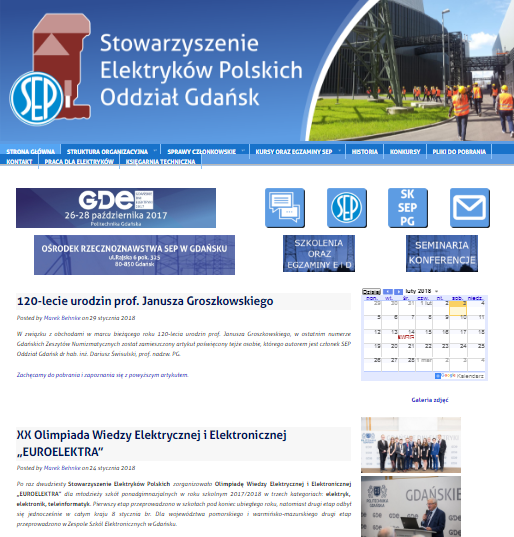 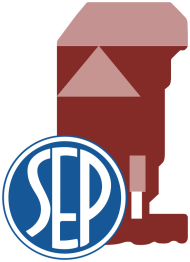 Stowarzyszenie Elektryków Polskich Oddział Gdańsk
Niepowodzenia
Pomimo prób poprawy nie udało się:
- uaktywnić działalności części kół,
- zwiększyć wpływów z działalności Ośrodka Rzeczoznawstwa.
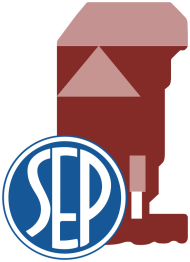 Stowarzyszenie Elektryków Polskich Oddział Gdańsk
W każdym stowarzyszeniu jest tyle aktywności ile woli członków
 do pracy społecznej.
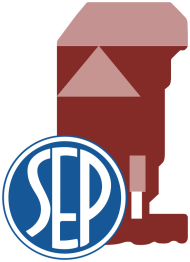 Stowarzyszenie Elektryków Polskich Oddział Gdańsk
W związku z zakończeniem kolejnej 4-letniej kadencji Prezesa Oddziału Gdańsk SEP i sprawowania urzędu w latach 2010-2018 składam gorące podziękowania wszystkim działaczom za aktywną pracę oraz rzetelne wykonywanie zadań dla dobra Oddziału.
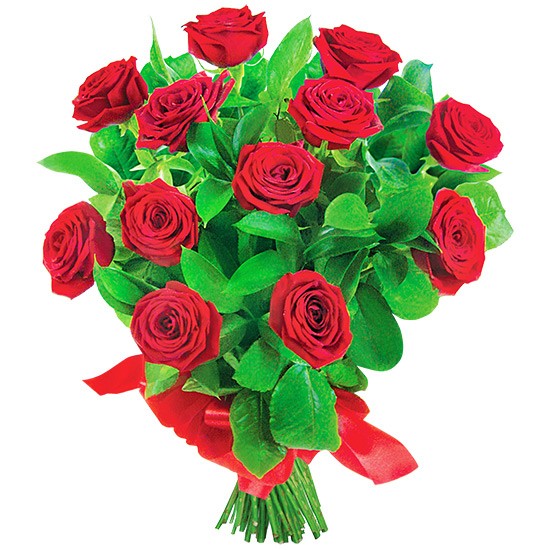 Prezes Oddziału Gdańsk SEPmgr inż. Waldemar Dunajewski
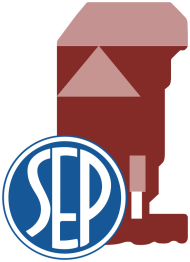 Stowarzyszenie Elektryków Polskich Oddział Gdańsk